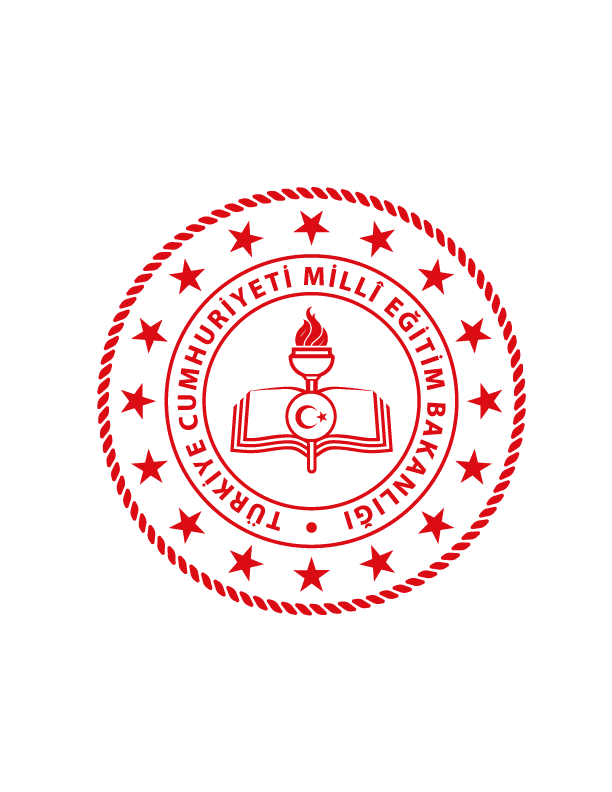 SINAVLA ÖĞRENCİ ALACAK ORTAÖĞRETİMKURUMLARINA İLİŞKİNMERKEZÎ SINAV BAŞVURU VE UYGULAMA REHBERİDİKKAT EDİLECEK HUSUSLAR2021
İNCESU İLÇE MİLLİ EĞİTİM MÜDÜRLÜĞÜ
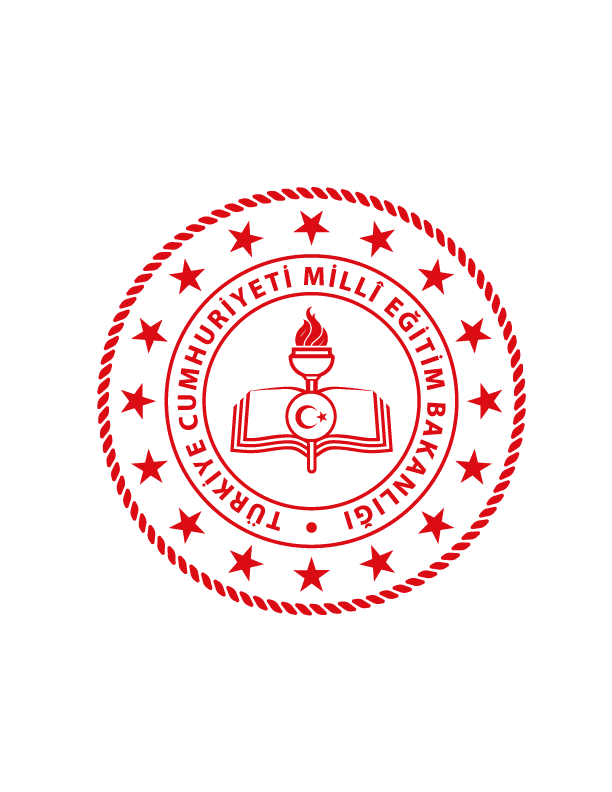 İNCESU İLÇE MİLLİ EĞİTİM MÜDÜRLÜĞÜ
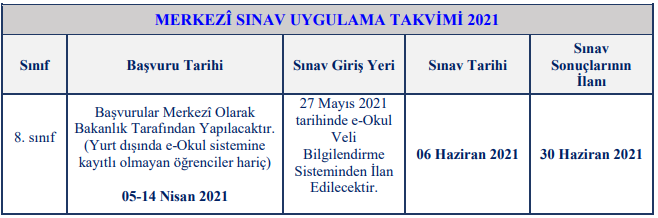 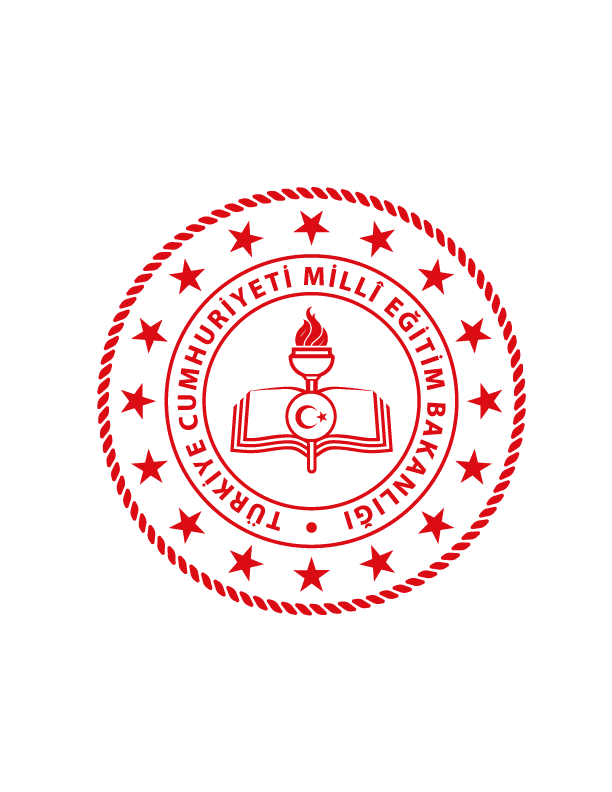 İNCESU İLÇE MİLLİ EĞİTİM MÜDÜRLÜĞÜ
Sınav Saati – Oturum Bilgileri
Birinci oturum :
Başlama: 09.30          Bitiş: 10.45
50 soruluk sözel alandan, süre 75 dakika
Türkçe (20), T.C. İnkılap Tarihi ve Atatürkçülük (10), Din Kültürü ve Ahlak Bilgisi (10), Yabancı Dil (10) 

 - İKİ OTURUM ARASINDA 45 DAKİKA ARA
(arada öğrenciler görevli öğretmenler kontrolünde okul bahçesinde dinleneceklerdir.)

İkinci oturum :
Başlama: 11.30          Bitiş: 12.50
40 soruluk sayısal alan, süresi 80 dakika
Matematik (20), Fen Bilimleri (20)
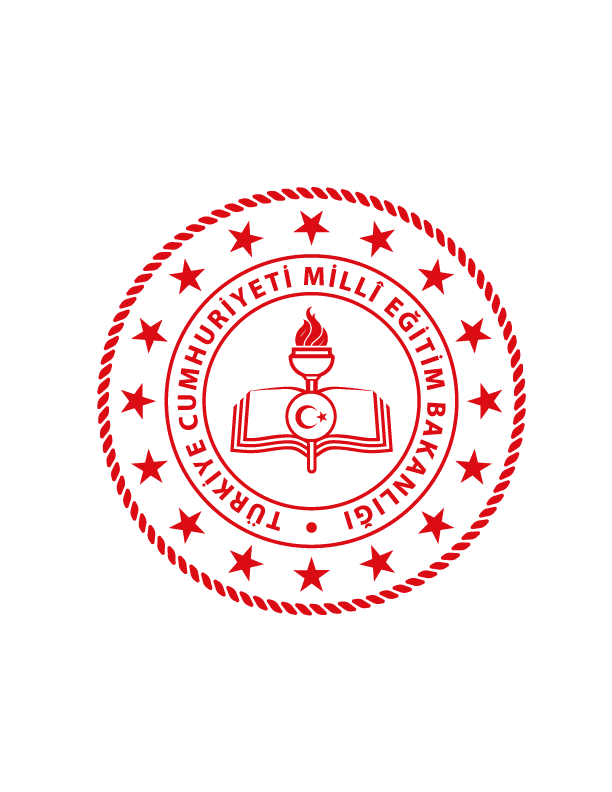 İNCESU İLÇE MİLLİ EĞİTİM MÜDÜRLÜĞÜ
2021 SINAVLA ÖĞRENCİ ALAN ORTAÖĞRETİM KURUMLARINA İLİŞKİN MERKEZİ SINAV
Korona virüs salgını tedbirleri kapsamında sınav için öğrencilerden başvuru alınmamış, tüm 8. Sınıf öğrencileri için Bakanlık tarafından merkezi olarak yerleştirme yapılmış ve tüm öğrencilerin kendi okullarında sınava girmesi için altyapı oluşturulmuştur. Öğrencilerin sınava gireceği salon ve sıra bilgileri e-okul veli bilgilendirme sistemi üzerinden açıklanacaktır.
Ayrıca yurt içi ve yurt dışından çeşitli sebeplerle ilimize gelen ve geri dönemeyen öğrencilerin başvuruları alınmakta olup, şu an oturdukları adrese en yakın okullarda sınava girmeleri için gereken tedbirler alınmaktadır.
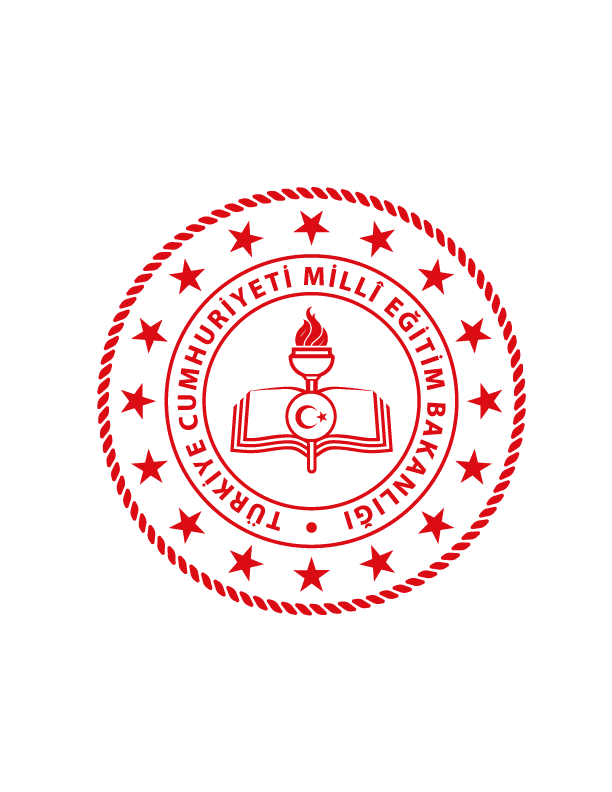 İNCESU İLÇE MİLLİ EĞİTİM MÜDÜRLÜĞÜ
SINAV MERKEZİNDE YAPILACAK HAZIRLIKLAR
İlçemizde 11 okulda sınav yapılacak olup, biri yedek toplam 30 salonda öğrenciler sınava gireceklerdir. Sınava toplam 452 öğrenci sınava girecek olup sınava girmek zorunlu değildir. Sınavda 114 görevli görev yapacaktır.


Her okulda 3 kişiden oluşan Bina Komisyon Üyeleri okulun idarecilerinden eksik kalması durumunda okulun kadrolu öğretmenlerinden tamamlanarak görevlendirme yapılmıştır.
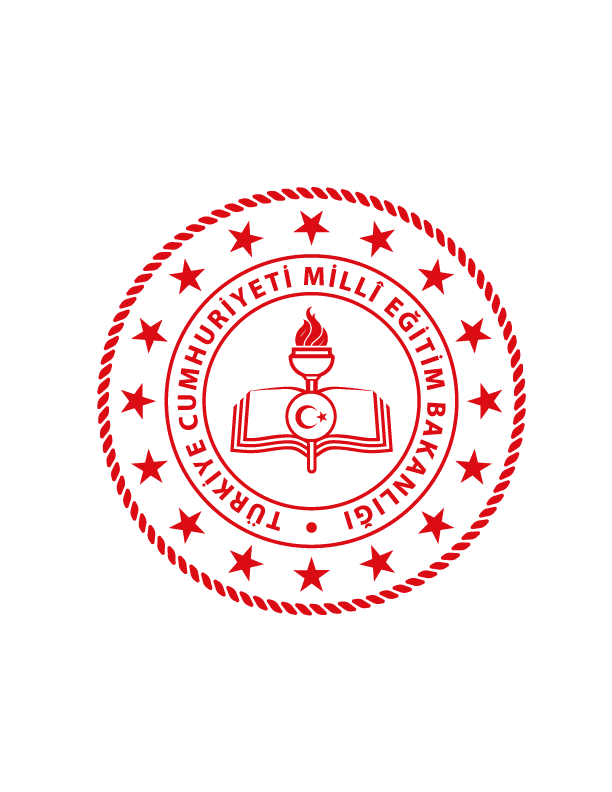 İNCESU İLÇE MİLLİ EĞİTİM MÜDÜRLÜĞÜ
SINAV MERKEZİNDE YAPILACAK HAZIRLIKLAR
Korona virüs salgını tedbirleri kapsamında cerrahi maske ve dezenfektasyon ürünleri sınav merkezlerinde bulundurulacaktır.
Ayrıca sınavdan önce tüm sınav merkezlerinin dezenfektasyon ile temizliği yapılarak sınava hazır hale getirilecektir.
Sınav gününden bir gün önce tüm okulun genel temizliği (özellikle sınıflar ve tuvaletler), dezenfektanla yapılamadığı durumlarda, su ve deterjan kullanılarak yaptırılmalıdır.
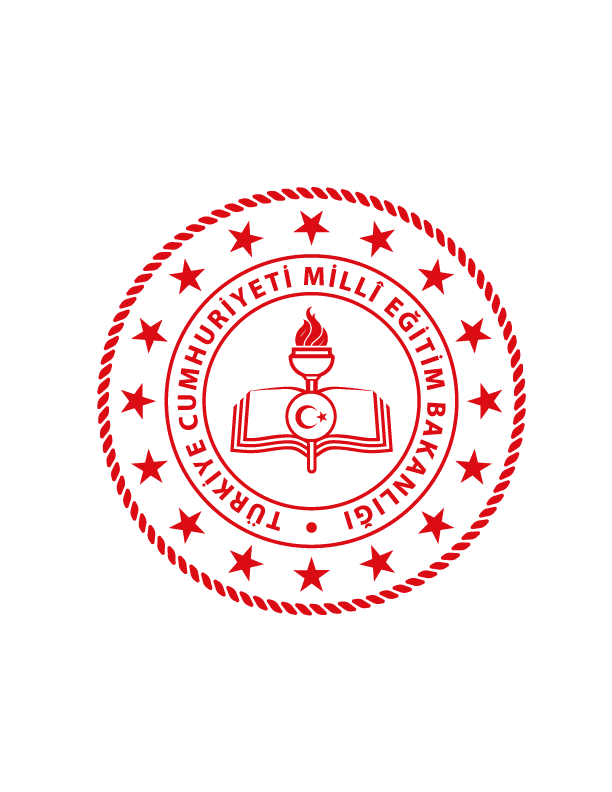 İNCESU İLÇE MİLLİ EĞİTİM MÜDÜRLÜĞÜ
SINAV MERKEZİNDE YAPILACAK HAZIRLIKLAR
Sınav öncesi salon görevlilerine yönelik yapılacak  toplantılara gerekli önem verilecek olup toplantıda sosyal mesafe kurallarına dikkat edilecektir. Sınav görevi olan  bütün ilgililerin toplantılara katılmaları sağlanacaktır. Sınavdan en az 1 saat önce görevli olduğunuz okulda bulununuz, aksi takdirde göreve alınmayacaksınız.
Sınavda görevliler dışındaki kişiler ile öğrenci velilerinin okul bahçesine girişlerine kesinlikle izin verilmeyecektir.
Cep telefonları ile okul binasına girmek KESİNLİKLE yasaktır. Bina komisyonu ve hizmetliler de dahil hiçbir sınav görevlisinde cep telefonuna müsamaha gösterilmeyecektir. Tüm uyarılara rağmen cep telefonunu getiren görevlilerden tutanak karşılığı teslim alınacak (teslim alma ve verme saatleri tutanağa işlenecektir) ve 2 oturum da tamamlanmadan cep telefonları teslim edilmeyecektir. Cep telefonunu teslim etmek istemeyen görevlilerin görevine devam etmesine izin verilmeyecek ve sınav binasından çıkarılacaktır.
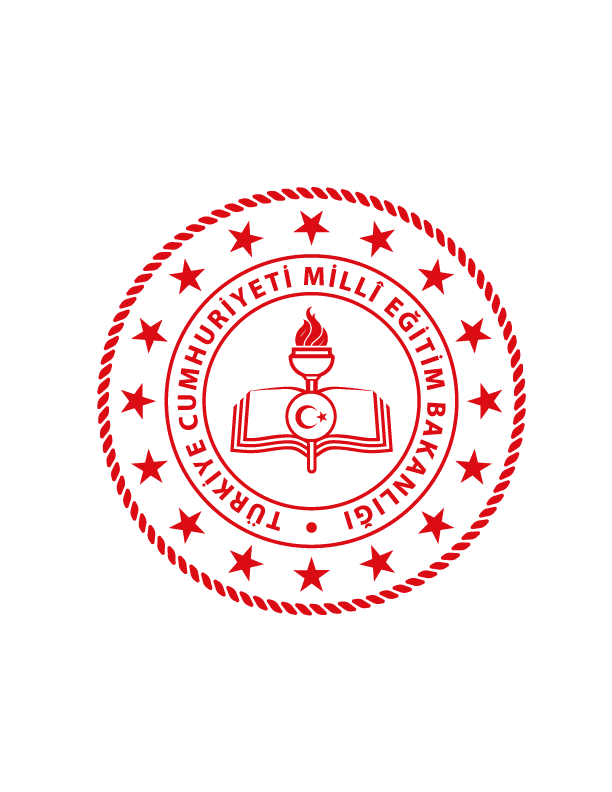 İNCESU İLÇE MİLLİ EĞİTİM MÜDÜRLÜĞÜ
SINAV MERKEZİNDE YAPILACAK HAZIRLIKLAR
Bina Sınav Komisyonu yardımcıları, salon başkanları, gözetmenler ve yedek gözetmenlerle yapacağı toplantıda, bütün sınav görevlilerinin sosyal mesafe kuralına (kişiler arasında en az 1 metre mesafe olacak şekilde) uyarak oturmalarını ve tıbbi maske takmalarını sağlamalıdır. Sınav görevlilerine sınav kurallarına ek olarak COVID-19 ile ilgili alınacak önlemler konusunda bilgi vermelidir. Su içmek isteyen kişiler maskelerini kenarlarında bulunan lastiklerinden tutarak çıkarmalı, maskelerin ağız ve burnu kapatan ön yüzüne asla dokunmamalıdır. Maskeler yine kenarlarda bulunan lastiklerinden tutularak takılmalı ve sonrasında eller el antiseptiği ile ovalanmalıdır.
Ateş, öksürük, burun akıntısı ve solunum güçlüğü şikâyeti olan, COVID-19 olan veya son 10 gün içerisinde COVID-19 vakası ile teması olan kişiler sınav görevlisi olmamalıdır. Bu durumda olan görevlilerin yerine yedek görevli salona görevlendirilmeli, görevli sayısında sıkıntı yaşanma ihtimali varsa en kısa sürede Bölge Sınav Yürütme Kurulu ile iletişime geçilmelidir.
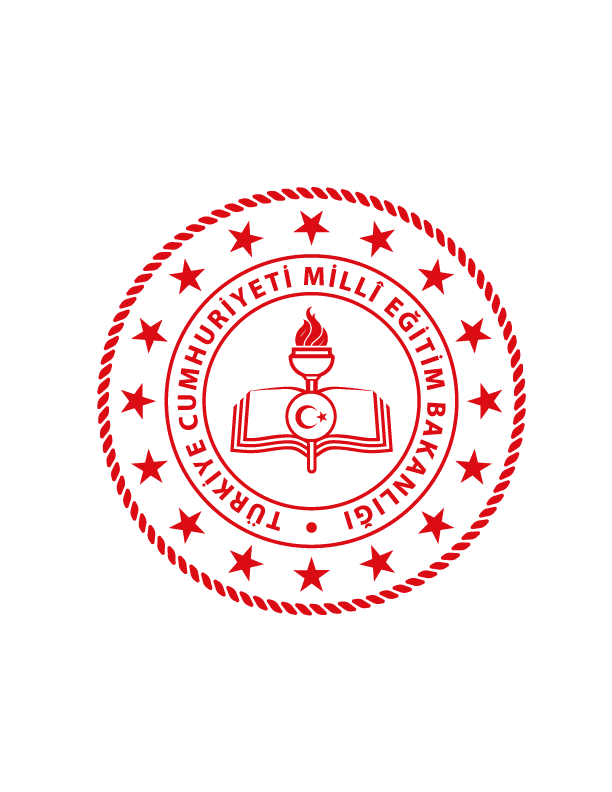 İNCESU İLÇE MİLLİ EĞİTİM MÜDÜRLÜĞÜ
SINAV ÖNCESİ
Merkezi sınavda, sözel bölüm ve sayısal bölümün sınav  evrakı ayrı sınav güvenlik poşeti ile poşetlenerek  kutulanmıştır. Sınav güvenlik poşetlerinin üzerinde ait  olduğu bölüm belirtilmiştir. Her bölümde yapılacak sınav  için o bölüme ait sınav evrak kutusu süresi içerisinde  açılıp kapatılacaktır. Farklı bölüme ait sınav evrakının  bulunduğu sınav güvenlik kutu ve poşetlerinin kendi  bölümü haricinde açılmamasına dikkat edilecektir. Hatanın en aza indirilmesi amacıyla 1.Oturumun kutusu GRİ renkli olacaktır.
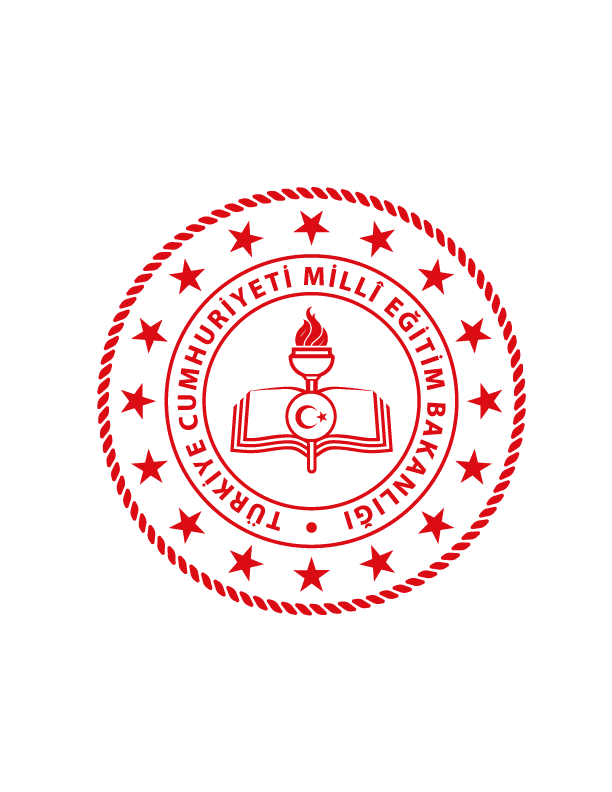 İNCESU İLÇE MİLLİ EĞİTİM MÜDÜRLÜĞÜ
SINAV ÖNCESİ
Öğrenciler, geçerli kimlik belgesi (T.C. kimlik numaralı nüfus  cüzdanı veya T.C. kimlik kartı veya geçerlik süresi devam  eden pasaport, yabancı uyruklu öğrenciler için İçişleri  Bakanlığı Göç İdaresi Genel Müdürlüğü tarafından verilen  geçerlik süresi devam eden resimli, mühürlü yabancı kimlik  belgesi, ikamet izin belgesi, çalışma izin belgesi) kontrol edilerek sınava  alınır.
Geçerli kimlik belgesi yanında olmayan öğrenciler  sınava alınmayacaktır. 
Ayrıca yedek olarak sınava katılan öğrencilerin geçerli kimlik  belgesinin fotokopisi salon yoklama listesine eklenecektir.
Açıkortaokul öğrencileri bakanlığımız tarafından rastgele okullara yerleştirilmiştir. Bu öğrenciler kendileri sınav giriş belgesini çıkarıp gelecektir. Bu öğrencilere yardımcı olunması gerekmektedir.
Özel eğitim ihtiyacı olan öğrencilerin sınav giriş belgesinde,  kimlik bilgilerinin yanında sınavda alacağı özel hizmet durumu yer alacaktır.
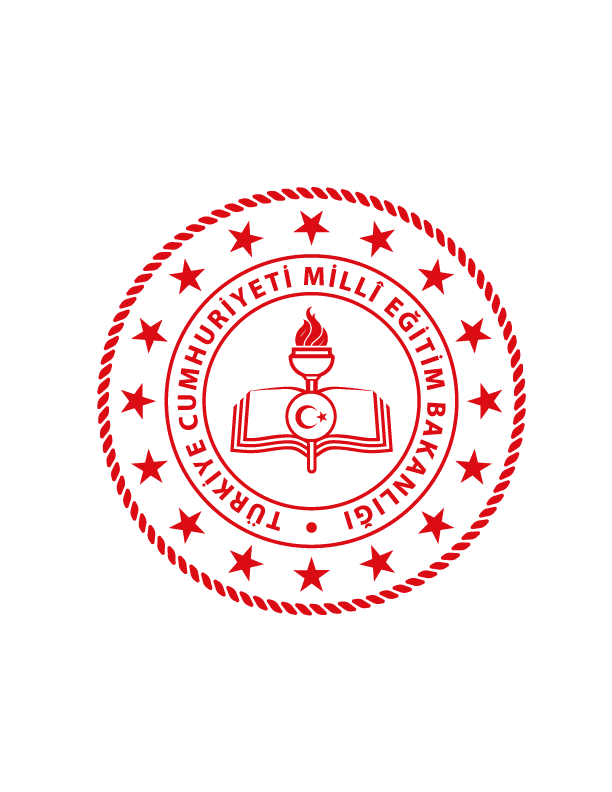 İNCESU İLÇE MİLLİ EĞİTİM MÜDÜRLÜĞÜ
SINAV ÖNCESİ
Adayların sınav yapılacağı okulun bahçesine girişleri sırasında sosyal mesafenin (en az 1 metre, 3-4 adım) korunmasını sağlayacak, yığılma oluşmasını engelleyecek önlemler alınmalıdır.
Adayların sınavın yapılacağı okula ve salona girişleri sırasında sosyal mesafenin (en az 1 metre, 3-4 adım) korunmasını sağlayacak, yığılma olmasını engelleyecek önlemler alınmalıdır.
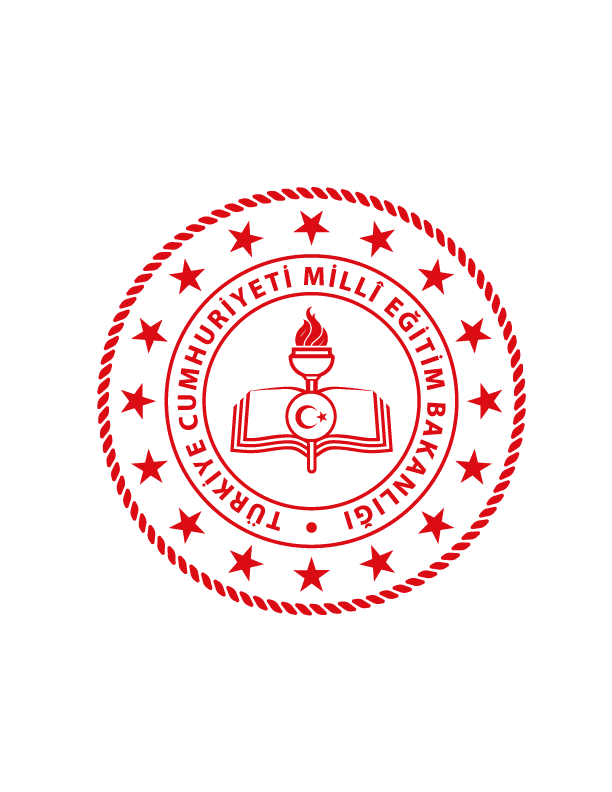 İNCESU İLÇE MİLLİ EĞİTİM MÜDÜRLÜĞÜ
SINAV ÖNCESİ
Sınav salonlarının bulunduğu okul girişlerinde kimlik kontrolü kimliklere dokunulmadan yapılmalıdır. Kontroller sırasında adaylar sosyal mesafe korunarak alınmalı ve koridorlarda yığılma oluşturmadan adayların salonlara ulaşması sağlanmalıdır.
Sınava giren adaylardan kesin COVID-19 tanısı olanlar ile kesin COVID-19 tanısı ile tedavisi tamamlanıp sonrasındaki 10 günlük karantina süresinde olanlar İl/İlçe Komisyonu tarafından önceden belirlenmiş ayrı bir okulda sınava alınmalıdır. Bez maske kullananların maskeleri tıbbi maske ile değiştirilmelidir. Bu adaylar tıbbi maskelerini sınav süresince çıkarmamalıdır. Salon başkanları ve gözetmenler eğer aday ile 1 metreden daha yakın mesafede olacaklar ise maskeye ek olarak yüz koruyucu kullanmalıdır.
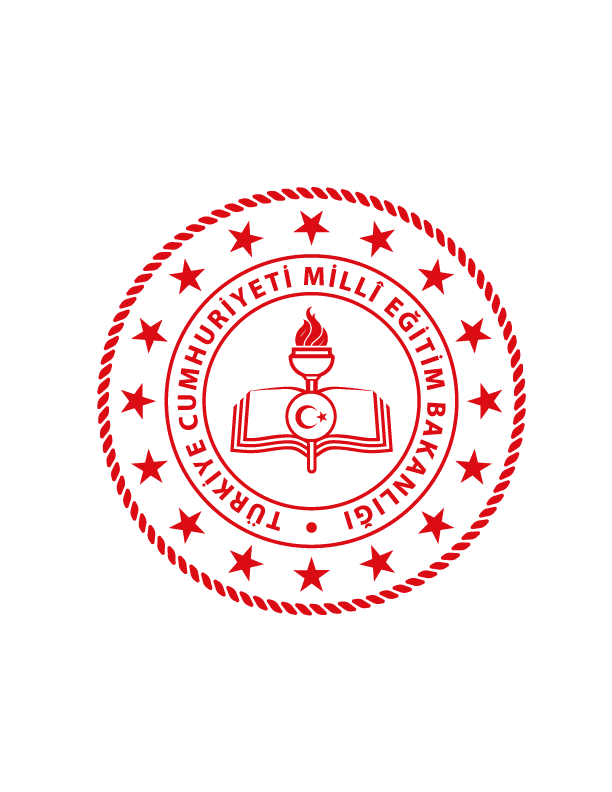 İNCESU İLÇE MİLLİ EĞİTİM MÜDÜRLÜĞÜ
SINAV ÖNCESİ
Ateş, öksürük, burun akıntısı ve solunum güçlüğü gibi COVID-19’u düşündürecek şikâyetleri olanlar ile son 10 gün içerisinde kesin COVID-19 vakası ile teması olan adaylar giriş katında bulunan ayrı bir salonda (kesin COVID-19 olan adaylar için ayrılmış salondan farklı bir salonda) tıbbi maske takılarak sınava alınmalıdır. Bez maske kullananların maskeleri tıbbi maske ile değiştirilmelidir. Bu adaylar tıbbi maskelerini sınav süresince çıkarmamalıdır. Salon başkanları ve gözetmenler eğer aday ile 1 metreden daha yakın mesafede olacaklar ise maskeye ek olarak yüz koruyucu kullanmalıdır.

Okul ve sınav salonlarının girişlerinde el antiseptiği bulundurulmalıdır.
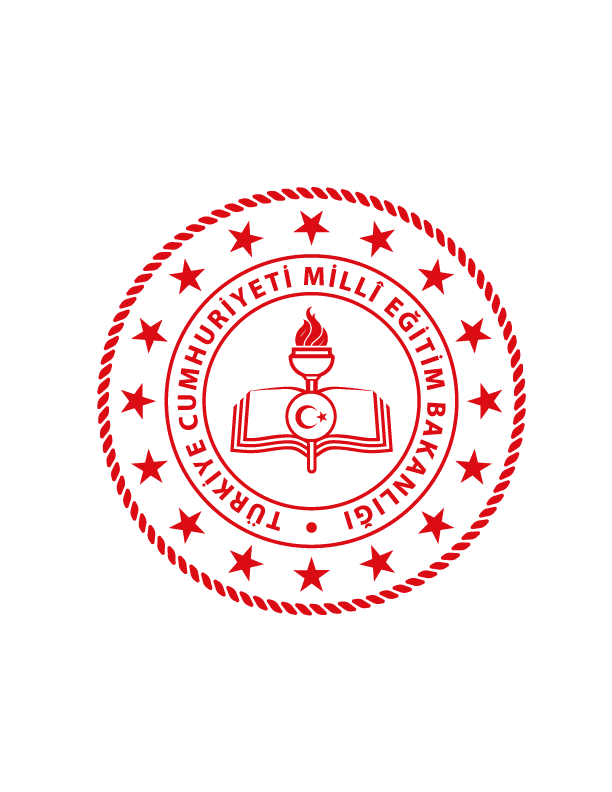 İNCESU İLÇE MİLLİ EĞİTİM MÜDÜRLÜĞÜ
SINAV SONRASI
Adayların sınav sonunda salon ve okuldan çıkışları sırasında sosyal mesafenin (en az 1 metre, 3-4 adım) korunmasını sağlayacak, yığılma oluşmasını engelleyecek önlemler alınmalıdır.

Sınav salonları her oturum sonrası pencereler açılarak havalandırılmalıdır.

Kullanılmış maskeler ağzı kapaklı çöp kutusuna/çöp torbasına atılmalıdır.
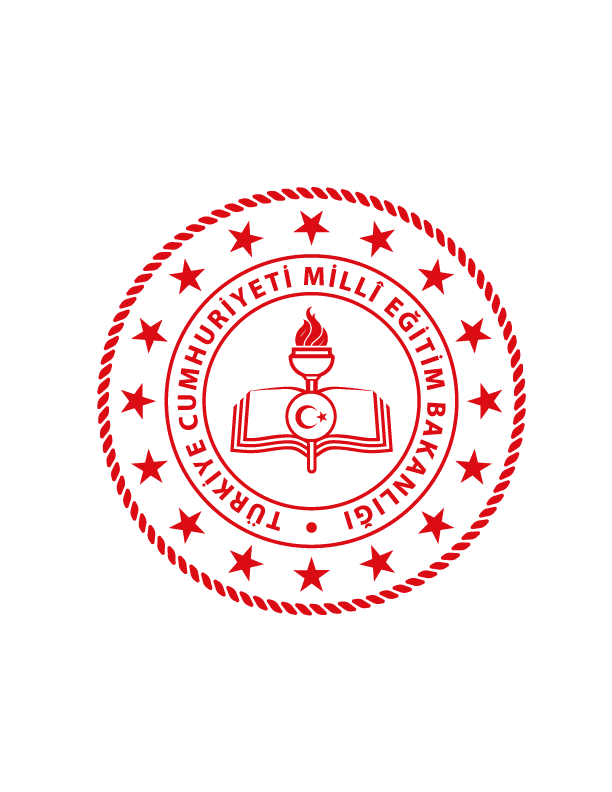 İNCESU İLÇE MİLLİ EĞİTİM MÜDÜRLÜĞÜ
Sınav Evrakının Dağıtımı
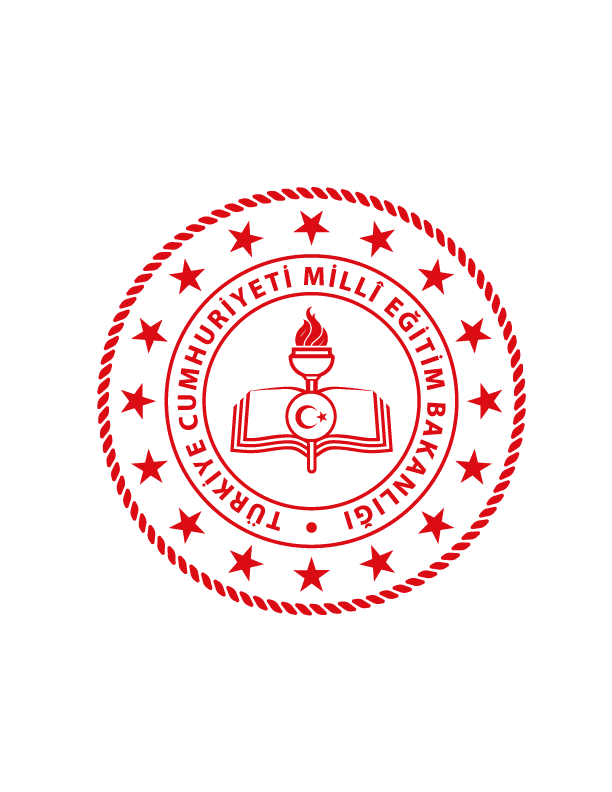 İNCESU İLÇE MİLLİ EĞİTİM MÜDÜRLÜĞÜ
Sınav Evrakının Dağıtımı
İlgi (a) Yönerge gereğince, Milli Eğitim Bakanlığınca yapılan merkezi sistem sınavlarına ait sınav evraklarını; Bakanlık tarafından görevlendirilen sınav evrakı nakil görevlilerinden teslim almak, sınav saatine kadar muhafaza etmek, sınav yapılacak binalara götürülüp geri getirilmesi işlemlerini yürütmek ilgili milli eğitim müdürlüklerinin sorumluluğundadır.
Bu kapsamda 06 Haziran 2021 tarihinde yapılacak olan Merkezi Sınava ait sınav evraklarının, sınav yapılacak binalara götürülüp geri getirilmesi için ilgili milli eğitim müdürlüklerince aşağıda belirtildiği şekilde işlem yapılması gerekmektedir.
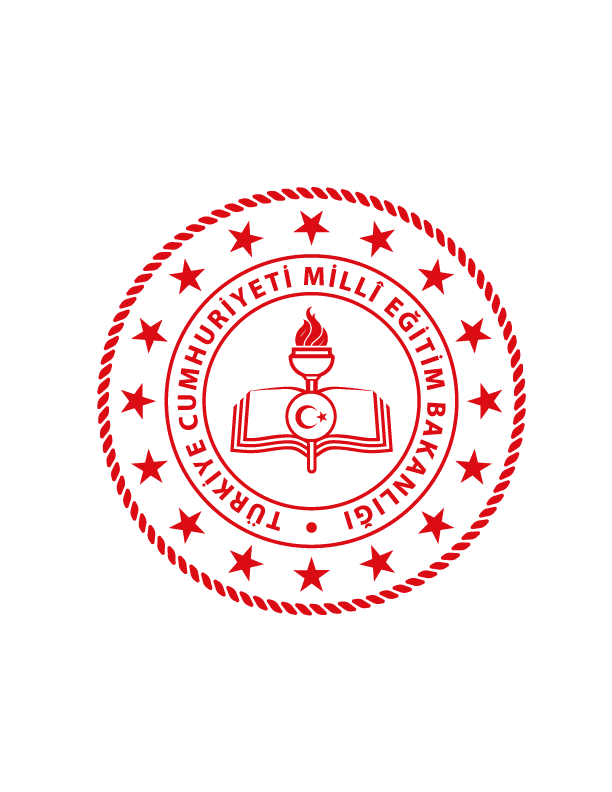 İNCESU İLÇE MİLLİ EĞİTİM MÜDÜRLÜĞÜ
Sınav Evrakının Dağıtımı
İlçe Milli Eğitim Müdürlükleri, sınav yapılacak okul/kurumların konumunu göz önünde alarak birinci ve İkinci oturuma ait sınav evraklarının 06 Haziran 2021 günü en geç saat 08.15 de sınav yapılacak binaya teslim edilecek şekilde sınav evrakı dağıtım planlarını hazırlayacaktır.
İlçe Milli Eğitim Müdürlükleri, hazırladıkları dağıtım planlarını ilgili emniyet birimleri ile istişare ederek güvenlik ile ilgili tedbirlerin alınmasını sağlayacaktır. 
İlçe Milli Eğitim Müdürlükleri, yaptıkları dağıtım planlarına göre gerekli araç ve personel temini işlemlerini yapacaktır.
6 Haziran 2021 gününden önce hiçbir sebeple sınav yapılacak okullara sınav evrakı nakli ve teslimatı yapılmayacaktır.
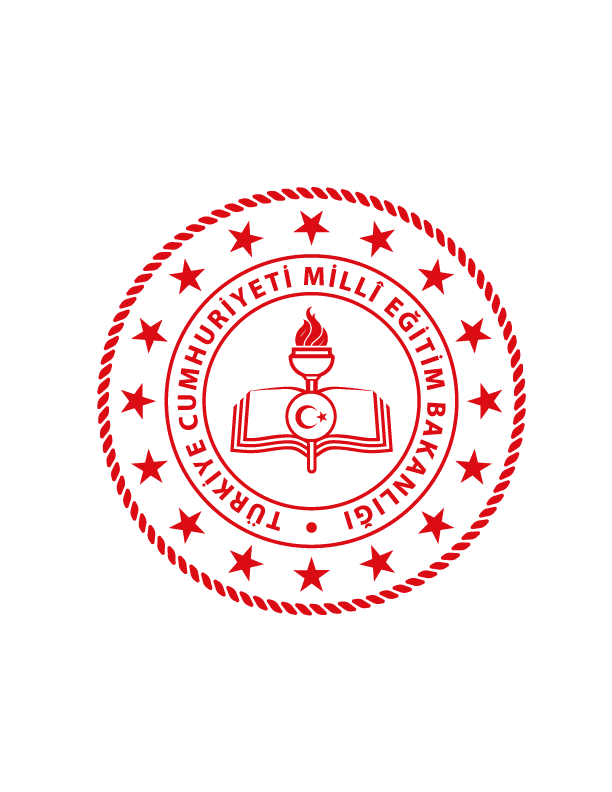 İNCESU İLÇE MİLLİ EĞİTİM MÜDÜRLÜĞÜ
Bina Sınav Komisyonunun Yapacağı İşler ve Dikkat Edeceği Hususlar
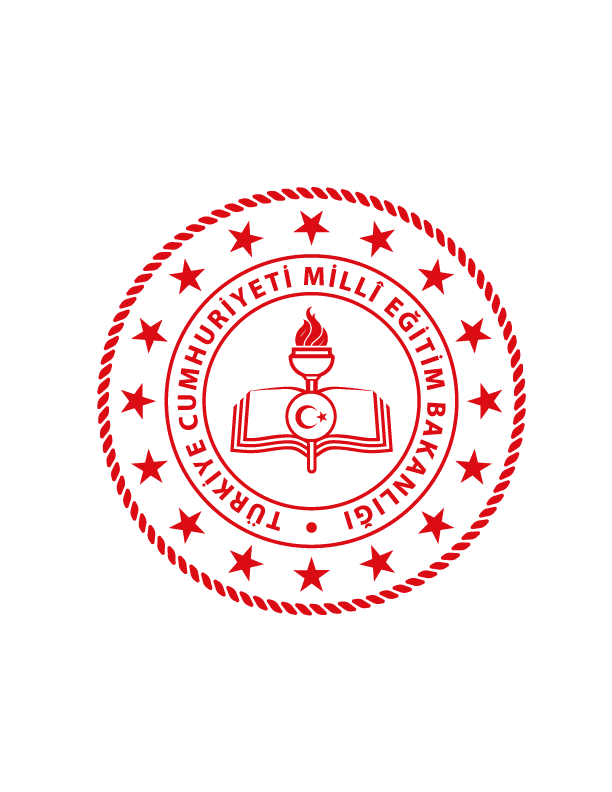 İNCESU İLÇE MİLLİ EĞİTİM MÜDÜRLÜĞÜ
Bina Sınav Komisyonunun Yapacağı İşler ve Dikkat Edeceği Hususlar
Salon görevlilerinin sınav salonlarına cep telefonu ile  girmeleri yasaktır, salon görevlilerinin cep telefonu ve  benzeri iletişim araçları ile sınav salonlarına girmeyecek ve  sınav öncesinde yapılacak toplantılarda bu husus özellikle  belirtilecektir.
Salon yoklama listelerini  sistemden alarak, sınavdan  en az 2 (iki) gün önce öğrencilerin görebilecekleri uygun  bir yerde ilan eder. Sınav salonlarını ve salondaki sıraları, oturma planı doğrultusunda  numaralandırarak sınavdan 1 (bir) gün önce hazır  duruma gelmesini sağlayacak ve sınav süresince  salonları kontrol edecektir.
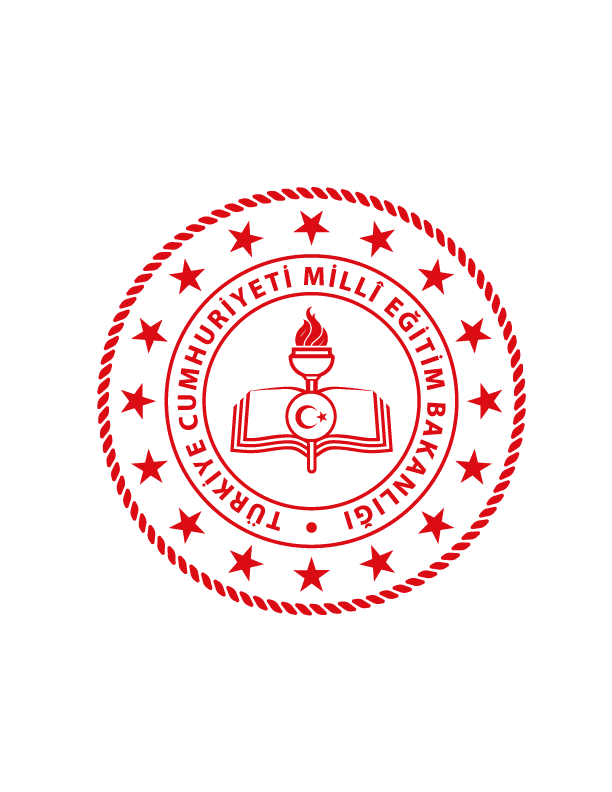 İNCESU İLÇE MİLLİ EĞİTİM MÜDÜRLÜĞÜ
Bina Sınav Komisyonunun Yapacağı İşler ve Dikkat Edeceği Hususlar
1 nolu salon zemin kattan başlamak suretiyle üst katlara  doğru artarak devam edecektir. Eğer mümkünse zemin kattan 1 salon acil durumlar için boş bırakılmalıdır.
1 nolu sıra öğretmen masasının önünden başlayacaktır.  “S” kuralı gereğince kapıya doğru artarak devam  edecektir.
Salon görevlileri ile sınav başlamadan en az bir saat  önce toplantı yaparak görev ve sorumluluklarını  açıklayıp, toplantıya katılmayan salon görevlisinin yerine  yedek gözetmenlerden görevlendirme yapılacaktır.
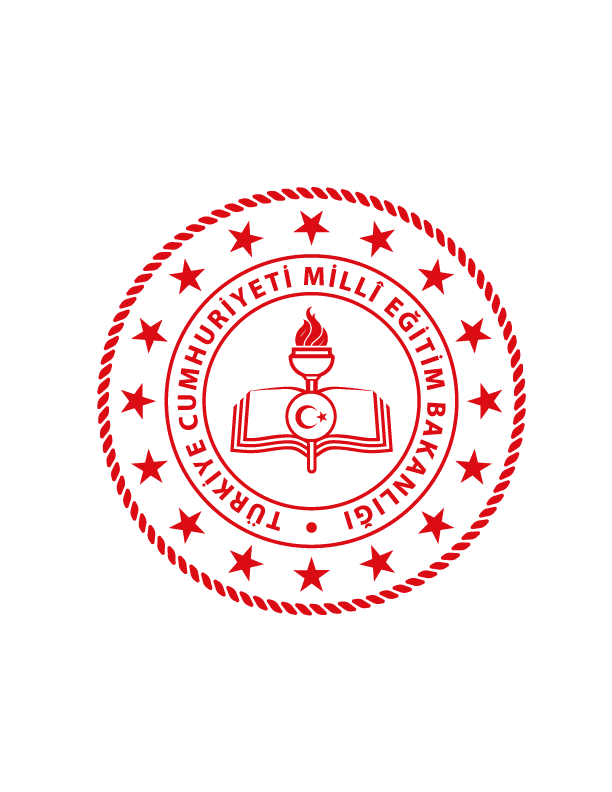 İNCESU İLÇE MİLLİ EĞİTİM MÜDÜRLÜĞÜ
Bina Sınav Komisyonunun Yapacağı İşler ve Dikkat Edeceği Hususlar
Toplantıya katılmayan, görevine geç gelen ve/veya cep  telefonu ile sınav salonuna girmekte ısrar eden salon  görevlisine (yedek gözetmen dâhil) görev verilmeyecektir.
Sınav günü, sınav evrak kutularını il/ilçe sınav  evrakı nakil koruma görevlilerinden tutanakla teslim alacak,  sınavın başlamasına yarım saat kala sınav güvenlik kutularını  açıp içindeki sınav güvenlik poşetlerini sayarak kontrol  edecek, sorun varsa bölge sınav yürütme komisyonunun  talimatına göre işlem yapacaktır.
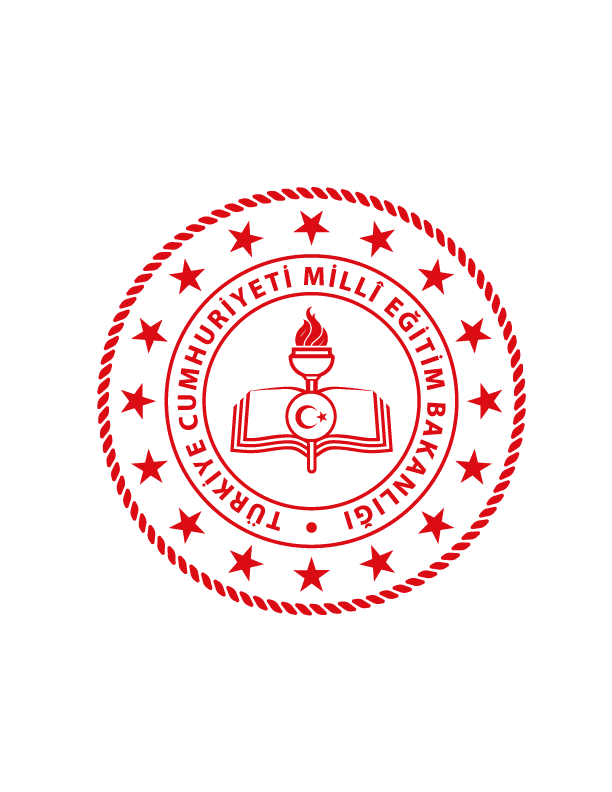 İNCESU İLÇE MİLLİ EĞİTİM MÜDÜRLÜĞÜ
Bina Sınav Komisyonunun Yapacağı İşler ve Dikkat Edeceği Hususlar
Soru kitapçığı, cevap kâğıdı ve salon yoklama listelerinin  bulunduğu sınav güvenlik poşetleri salon başkanlarına imza  karşılığında teslim edilecektir.
Kimlik kontrolleri ve salonlara yerleştirmenin zamanında  yapılabilmesi için öğrenciler birinci oturumda bekletilmeden ve ikinci oturumda girişlerde yoğunluk oluşturmayacak şekilde salonlara  alınmak üzere hazır bulunacaktır.
Sınavın başlamasından itibaren ilk 15 dakika içerisinde sınav  binasına gelen öğrenciler sınava alınacak ancak, bu  öğrencilere ek süre verilmeyecek, ilk 15 dakikadan sonra  gelen öğrencileri sınav binasına alınmayacaktır.
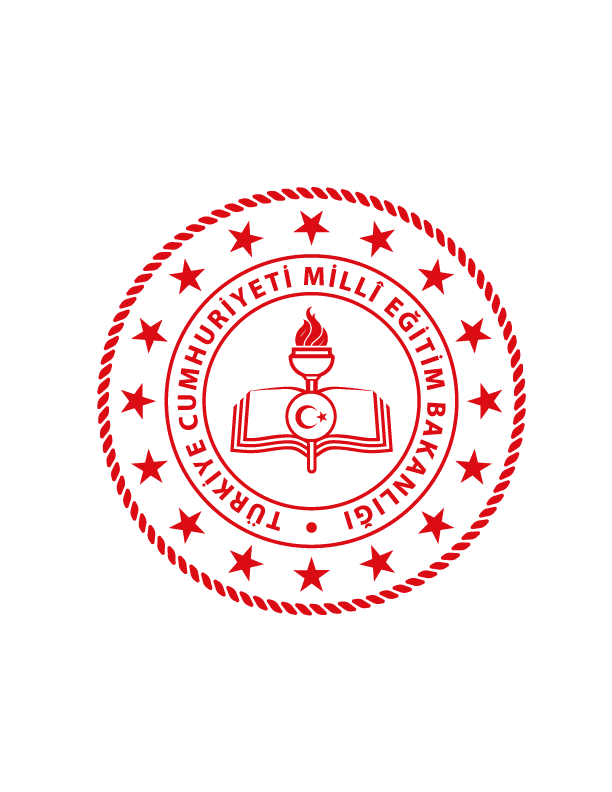 İNCESU İLÇE MİLLİ EĞİTİM MÜDÜRLÜĞÜ
Bina Sınav Komisyonunun Yapacağı İşler ve Dikkat Edeceği Hususlar
Sınavın ilk 30 dakikası tamamlanmadan ve sınav  bitimine 15 dakika kala öğrencilerin sınav salonundan  çıkamayacaklarını duyurur.
Bütün sınav salonlarında sınavın aynı saatte başlamasını  ve sınav tedbiri alınan öğrenciler hariç aynı sürede  bitmesini sağlar.
Sınavın bitiminden sonra salon başkanları tarafından  getirilen ve içinde cevap kâğıtları, salon yoklama listeleri  ve varsa diğer evrakın (tutanak vb.) bulunduğu ağzı  kapatılmış sınav güvenlik poşetleri ile soru kitapçıklarını  imza karşılığı teslim alır. 
(Soru kitapçıkları sınav güvenlik  poşetine konulmayacaktır.)
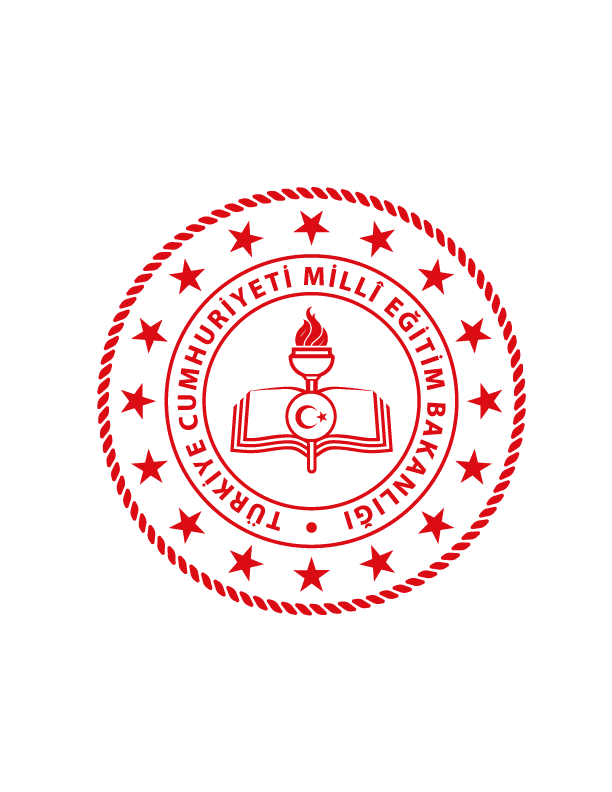 İNCESU İLÇE MİLLİ EĞİTİM MÜDÜRLÜĞÜ
Bina Sınav Komisyonunun Yapacağı İşler ve Dikkat Edeceği Hususlar
Açık Öğretim Ortaokulu öğrencileri, sınav merkezlerindeki belirlenen bir binaya rastgele yerleştirilmiştir. Sınav binalarında okulun kendi öğrencileri dışında bahsedilen öğrencilerinden de yerleşenler olabilir. Bu konu hakkında Bina Sınav Komisyonlarına gerekli bilgilendirme yapılarak ilgili öğrencilerin yerleştirildikleri binalarda sınava alınmaları sağlanacaktır.
Yedek  salonda  sınava   girecek   öğrencilerin  cevap  kâğıtlarına öğrenci  bilgilerini  yazmaları  ve   T.C.  kimlik  numaralarını   ilgili   bölüme  kodlamaları  gerekmekte olup kodlamaların  doğru  yapıldığı  salon  görevlilerince  kontrol  edilmelidir. Cevap kâğıdındaki kimlik  bilgileri  eksik   veya   hatalı  olan  öğrencilerin  cevap  kâğıdı  değerlendirmeye alınmayacaktır. Ayrıca bu öğrencilerin  geçerli  kimlik  belgesinin  fotokopisi  salon  yoklama listesine eklenecektir.
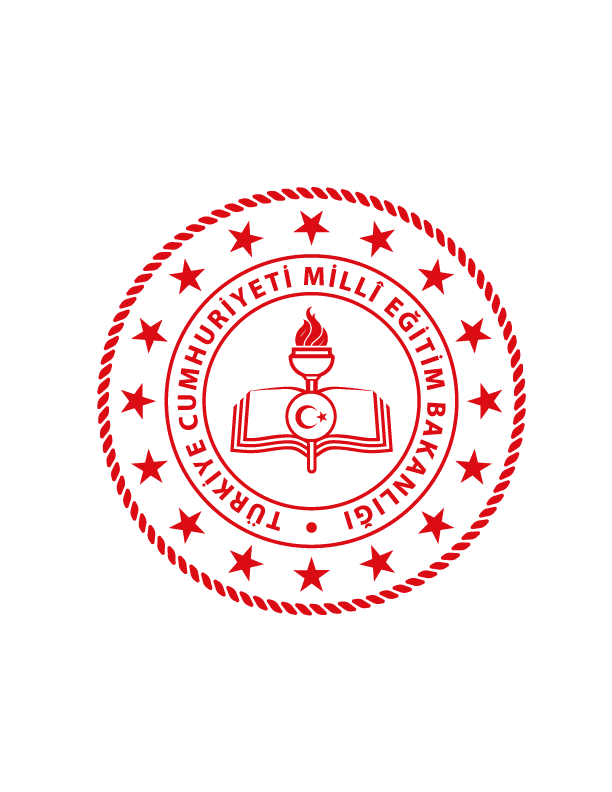 İNCESU İLÇE MİLLİ EĞİTİM MÜDÜRLÜĞÜ
Salon Görevlilerinin Sınav Başlamadan Önce Yapacakları İşlemler
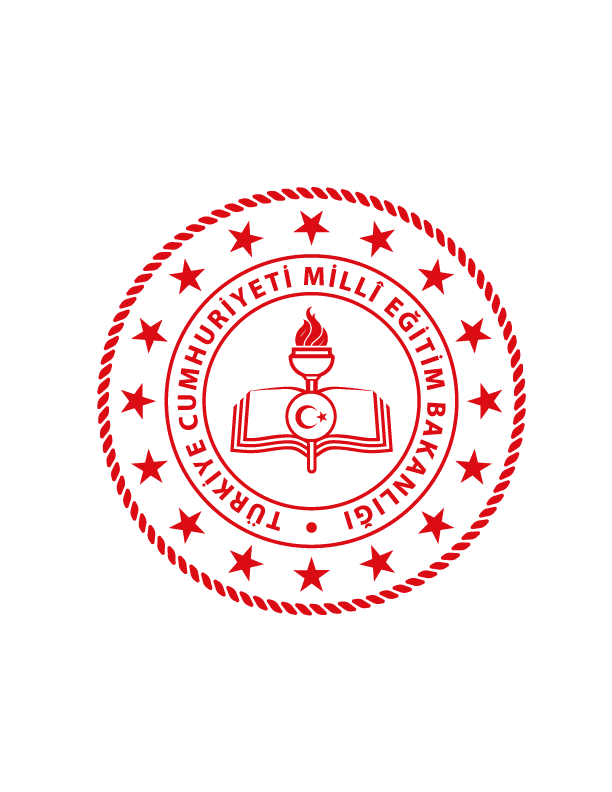 İNCESU İLÇE MİLLİ EĞİTİM MÜDÜRLÜĞÜ
Salon Görevlilerinin Sınav Başlamadan Önce Yapacakları İşlemler
Sınav başlamadan en geç 1 (bir) saat önce sınav yerinde  hazır bulunur ve sınav öncesi bina sınav komisyonu başkanı  tarafından yapılacak toplantıya mutlaka katılır.
Salon başkanı görevli olduğu salona ait sınav güvenlik poşetini  ve öğrencilerin sınav sürelerinin yer aldığı salon yoklama  listesini tutanakla teslim alır.
Gözetmen görevli olduğu salona giderek öğrencileri karşılar.
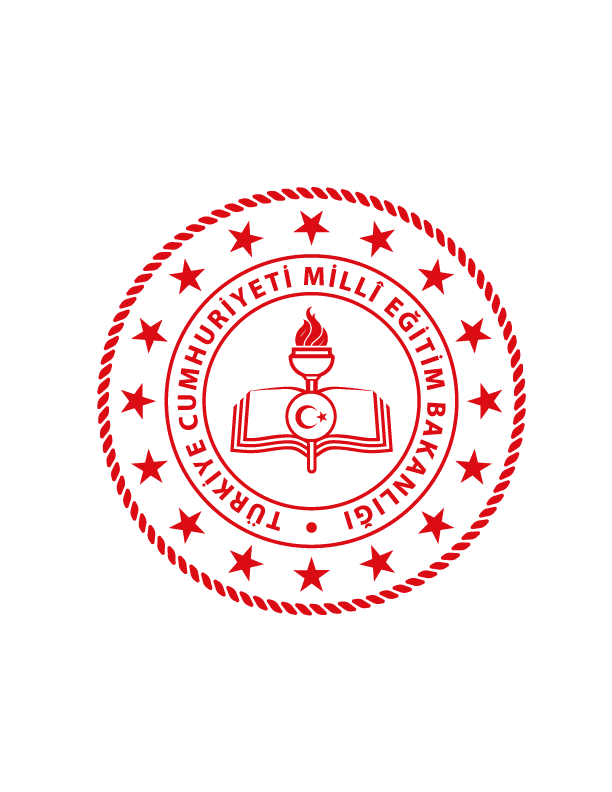 İNCESU İLÇE MİLLİ EĞİTİM MÜDÜRLÜĞÜ
Salon Görevlilerinin Sınav Başlamadan Önce Yapacakları İşlemler
Cevap kâğıdındaki ve sınav giriş belgesindeki fotoğrafların  aynı olması gerekmektedir. Farklı fotoğrafların kimlik kontrolü  ayrıntılı bir şekilde yapılmalıdır.
Öğrenciler, fotoğraflı-onaylı “Sınav Giriş Belgesi”nde belirtilen  salonda kendi sıra numarasında oturur, gerektiğinde  öğrencinin yerini değiştirme yetkisi salon başkanına aittir.
Öğrencinin sınav giriş belgesinde ve bina sınav  komisyonundan alınan salon aday yoklama listesinde belirtilen  süreleri göz önünde bulunduracak ve öğrencileri sınav  salonunda bu süreden fazla bulunmamasına dikkat edecektir.
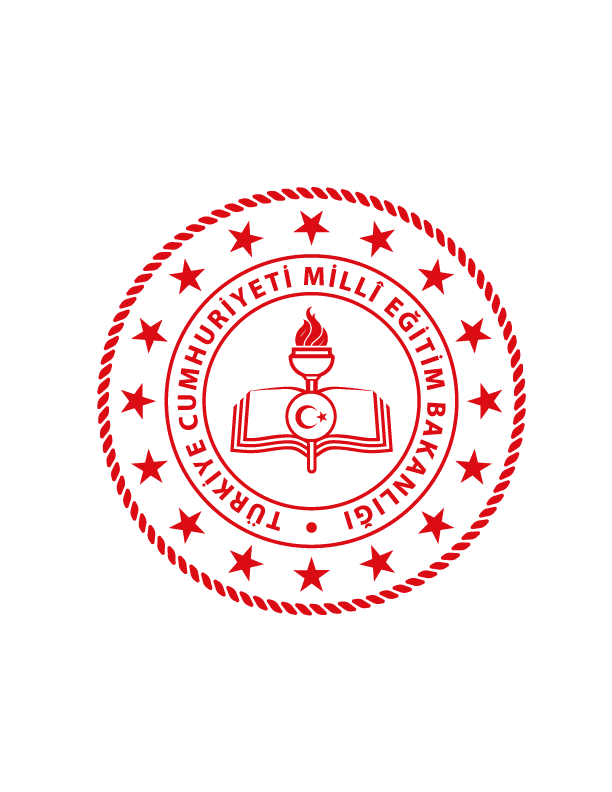 İNCESU İLÇE MİLLİ EĞİTİM MÜDÜRLÜĞÜ
Salon Görevlilerinin Sınav Başlamadan Önce Yapacakları İşlemler
Gerekli kimlik kontrolleri ve yerleştirme işlemlerinden sonra  salon başkanı sınav güvenlik poşetini öğrencilerin gözü  önünde ve sınavın başlamasına yaklaşık 15 dakika kala açar.
Sınav güvenlik poşetinden çıkan soru kitapçıklarının ve cevap  kâğıtlarının kontrolünü yapar, eksik veya fazla olması halinde  bunu tutanakla belgeler.
Kitapçığın ön veya arka sayfasında bulunan açıklamaları  yüksek sesle okur, öğrencilerin sorularını cevaplar ve  öğrencilerle sınav süresince gerekmedikçe konuşmaz. Öğrencileri heyecanlandıracak cümleler kurmaz.
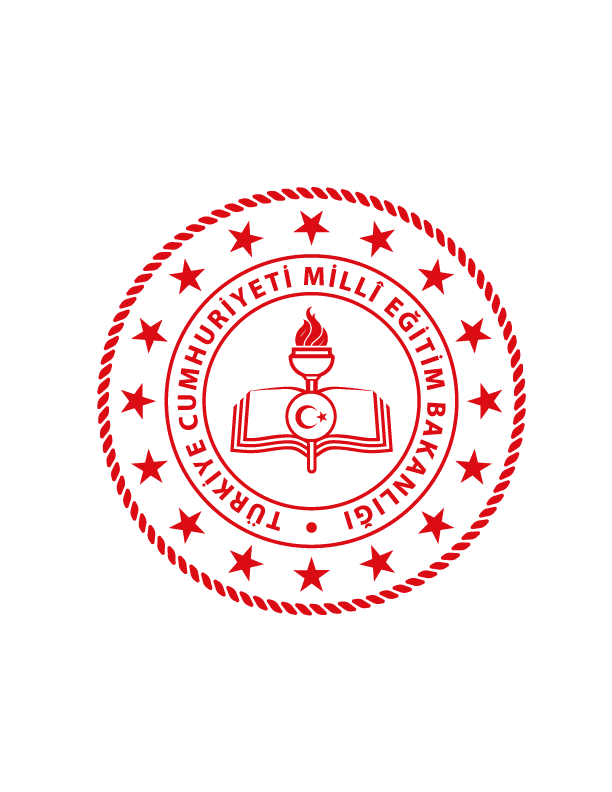 İNCESU İLÇE MİLLİ EĞİTİM MÜDÜRLÜĞÜ
Salon Görevlilerinin Sınav Başlamadan Önce Yapacakları İşlemler
Öğrencinin cevap kâğıdında yazılı olan bilgilerinde hata  varsa, cevap kâğıdı kullanılamayacak durumdaysa, cevap  kâğıdında baskı hatası varsa ya da öğrencinin adına  düzenlenmiş cevap kâğıdı bulunmuyorsa, sınav başlamadan  önce salon görevlileri tarafından tutanak hazırlanır. Bu  öğrenciye yedek cevap kâğıdı verilir. Öğrenci bilgileri, yedek  cevap kâğıdında boş olarak gönderileceği için bu bilgiler  öğrenci tarafından tam ve eksiksiz olarak kodlanır. Kullanılan  yedek cevap kâğıdının doğru ve eksiksiz olarak kodlandığı  salon görevlilerince kontrol edilir.
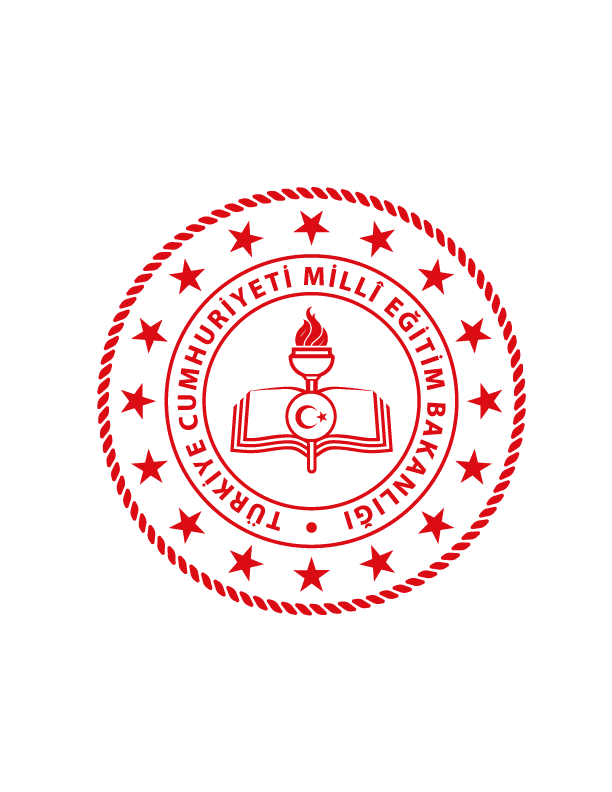 İNCESU İLÇE MİLLİ EĞİTİM MÜDÜRLÜĞÜ
Salon Görevlilerinin Sınav Başlamadan Önce Yapacakları İşlemler
Öğrenciye verilen yedek cevap kâğıdında öğrenci bilgisinin  yer aldığı bölümde yapılan hatalı veya eksik kodlamadan  öğrenci ile birlikte salon görevlileri de sorumlu olacaklardır. 

Çift işaretlenmiş veya iyi silinmemiş cevapların optik  okuyucular tarafından yanlış cevap olarak  değerlendirileceğini belirtir.

Soru kitapçığına işaretlenen cevapların, cevap kağıdına işaretlenmediği takdirde değerlendirme işlemine alınmayacağını söyler.

Öğrenciye ait onaylı sınav giriş belgesi ile cevap kâğıdındaki  basılı öğrenci bilgilerini kontrol eder.

Soru kitapçığı türü ile cevap kâğıtları üzerinde kitapçık türünü  kontrol eder ve sınıf öğrenci yoklama listesine gerekli  kodlamaları yapar.
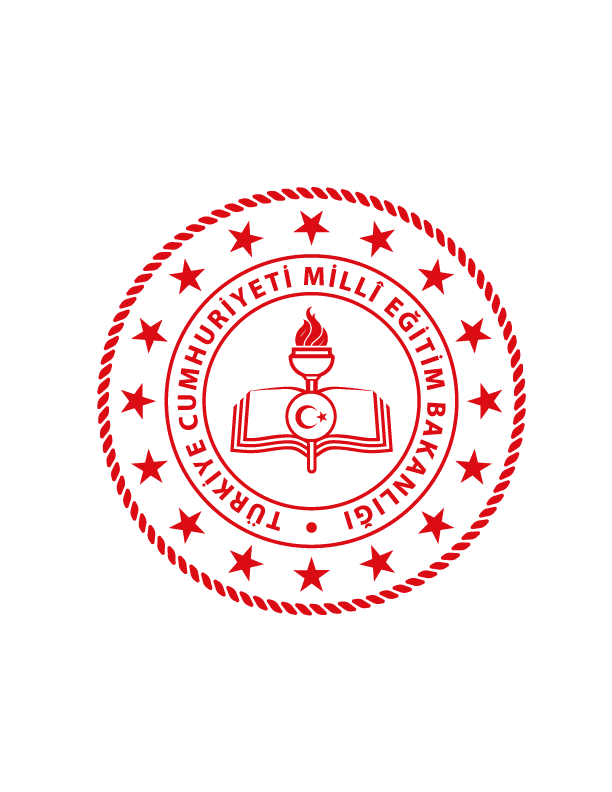 İNCESU İLÇE MİLLİ EĞİTİM MÜDÜRLÜĞÜ
Salon Görevlilerinin Sınav Süresince Yapacakları İşlemler
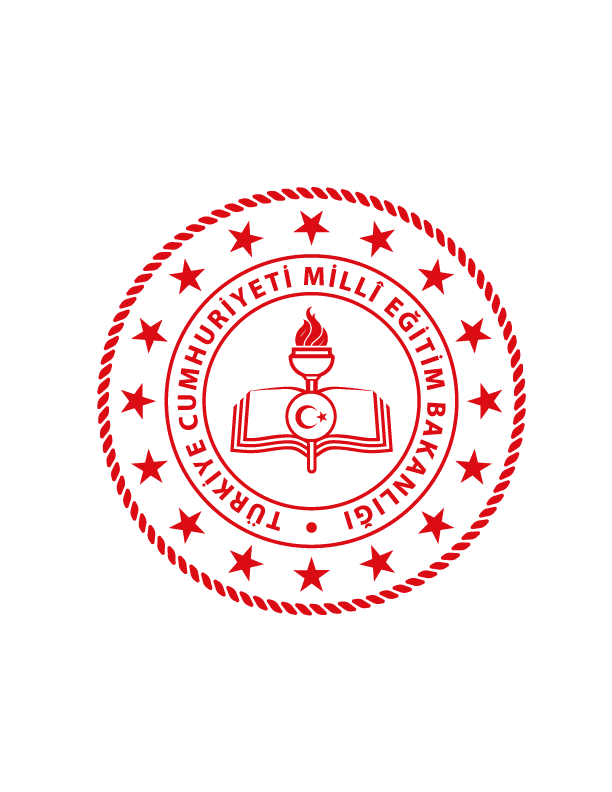 İNCESU İLÇE MİLLİ EĞİTİM MÜDÜRLÜĞÜ
Salon Görevlilerinin Sınav Süresince Yapacakları İşlemler
Sınav anında yanında (kullanımı doktor raporu ile belirlenen  hasta veya engellilere ait cihazlar hariç) çanta, cep  telefonu, telsiz, radyo, saat, bilgisayar, kamera ve benzeri  iletişim araçları ile depolama kayıt ve veri aktarma cihazları,  kablosuz iletişim sağlayan cihazlar ve kulaklık, kolye, küpe,  bilezik, yüzük, broş ve benzeri eşyalar ile her türlü elektronik  ve/veya mekanik cihazlar, databank sözlük, hesap  makinesi, kâğıt, kitap, defter, not vb. dokümanlar, pergel,  açıölçer, cetvel vb. araçlardan herhangi birini  bulunduranların sınavı, sınav kurallarını ihlal ettiği için  tutanakla geçersiz sayılacaktır. 
Hazırlanan tutanakta sınavın  iptal edileceğine dair ibare mutlaka bulunacaktır.
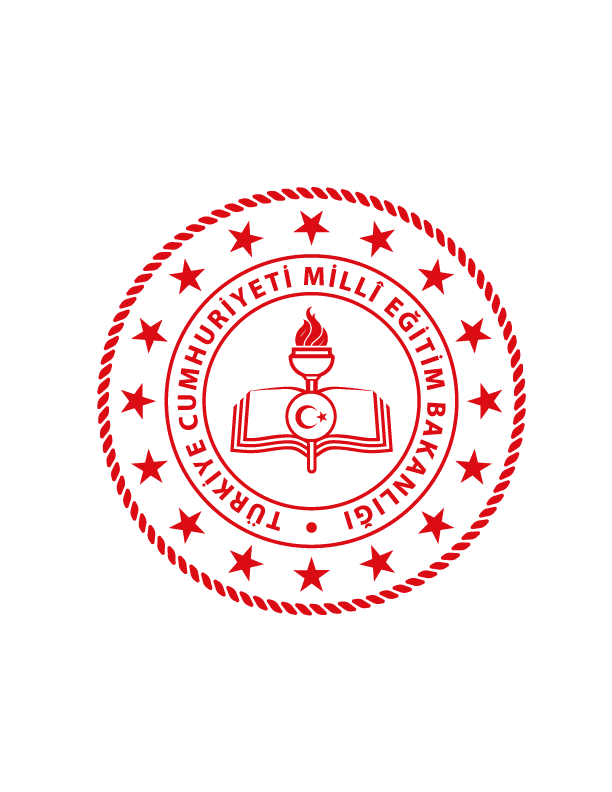 İNCESU İLÇE MİLLİ EĞİTİM MÜDÜRLÜĞÜ
Salon Görevlilerinin Sınav Süresince Yapacakları İşlemler
Sınava girmeyen öğrencilerin, salon öğrenci yoklama listesinde isimlerinin karşısına silinmeyen kalemle “GİRMEDİ” yazar ve cevap  kâğıdındaki “SINAVA GİRMEDİ” kutucuğunu kurşun kalemle kodlar.
Cevap kâğıdında öğrencinin imzasının olup olmadığını ve  cevaplarını kodladığını kontrol eder.
Sınav sırasında öğrencilerin sağlık sebebi dışında dışarı  çıkmasına izin vermez, zorunlu durumlarda öğrenciye  koridorda görevli yedek gözetmen eşlik eder. Bu durumda  öğrenciye ek süre tanımaz. Yanında yedek gözetmen  olmadan salondan çıkan öğrencileri tekrar sınava almaz,  soru kitapçığı ve cevap kâğıdını beraberinde götürmesine  izin vermez.
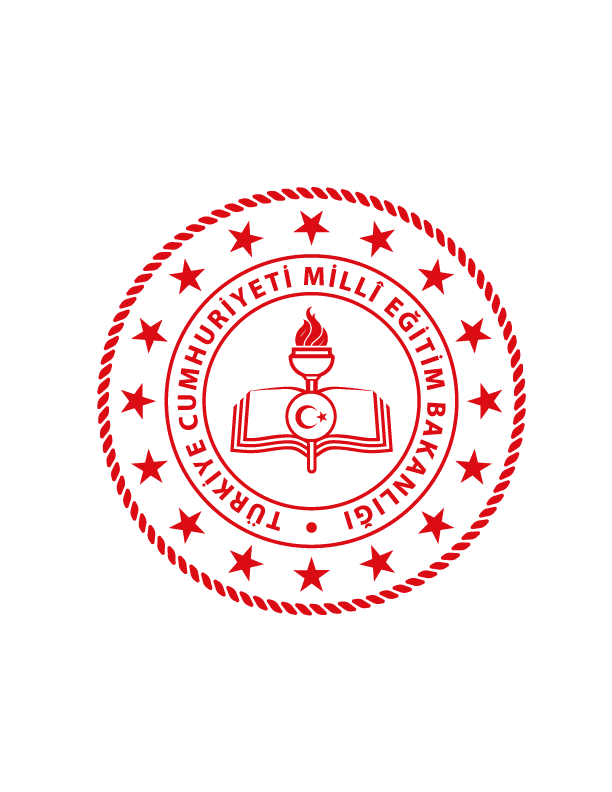 İNCESU İLÇE MİLLİ EĞİTİM MÜDÜRLÜĞÜ
Salon Görevlilerinin Sınav Süresince Yapacakları İşlemler
Kopya çekmeye teşebbüs eden öğrenciyi uyarır, kopya  çektiği belirlenen öğrenciyle ilgili tutanak düzenler. Bu  tutanağı sınav güvenlik poşetine koyar. Bu durumda olan  öğrencilerin sınava devam etmelerine ve sınavın ilk 30 dakikası  tamamlanmadan sınav binasından ayrılmalarına izin verilmez.
Sınav bitimine 15 dakika kala ve 5 dakika kala öğrencileri "15  DAKİKANIZ KALDI" , “5 (BEŞ) DAKİKANIZ KALDI” şeklinde uyarır.
Öğrenciye ait cevap kâğıdındaki salon başkanı ve  gözetmenin kontrol ettiğine dair bölümü kurşun kalemle  imzalar.
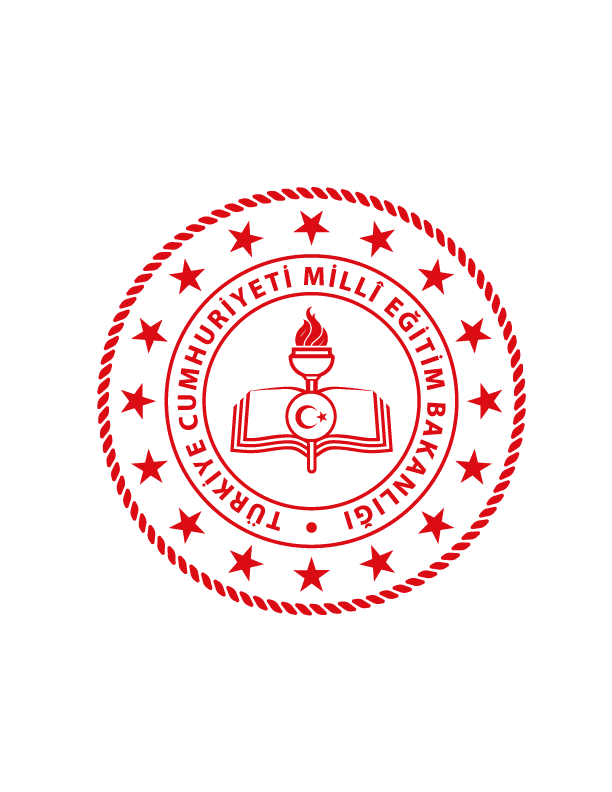 İNCESU İLÇE MİLLİ EĞİTİM MÜDÜRLÜĞÜ
Salon Görevlilerinin Sınav Bitiminde Yapacakları İşlemler
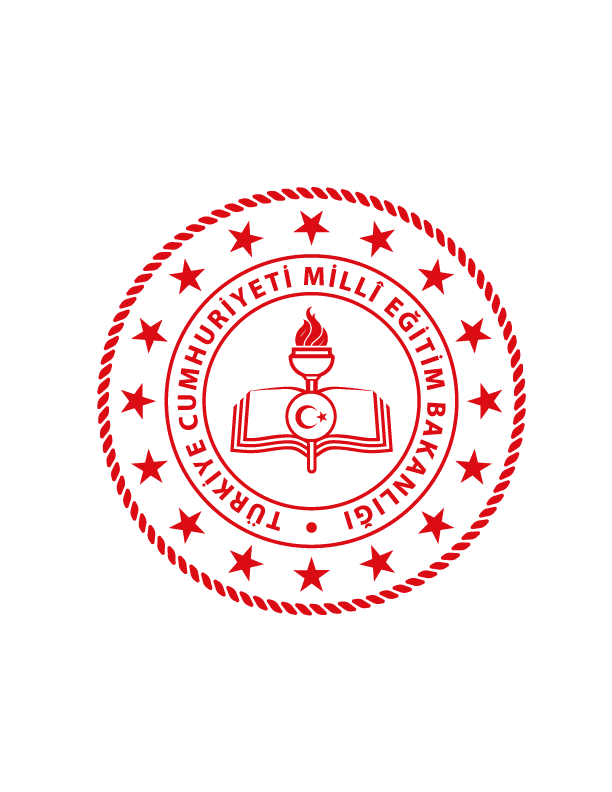 İNCESU İLÇE MİLLİ EĞİTİM MÜDÜRLÜĞÜ
Salon Görevlilerinin Sınav Bitiminde Yapacakları İşlemler
Sınav süresi bitiminde sınavı durdurur. Cevap kâğıtlarını ve soru  kitapçıklarını öğrencilerden teslim alır, salon öğrenci yoklama  listesi ile karşılaştırarak eksik olup olmadığını kontrol eder.
Sınav evrakını teslim eden öğrenciye, salon öğrenci yoklama  listesini imzalatır. (Bu işlemi sınav  başlamadan önce ya da sınav sırasında yapmaz).
Cevap kâğıtlarını, salon öğrenci yoklama listesini ve varsa  diğer evrakını (tutanak vb.) (soru kitapçıkları ve sınav giriş  belgeleri hariç) sınav güvenlik poşetine yerleştirir.
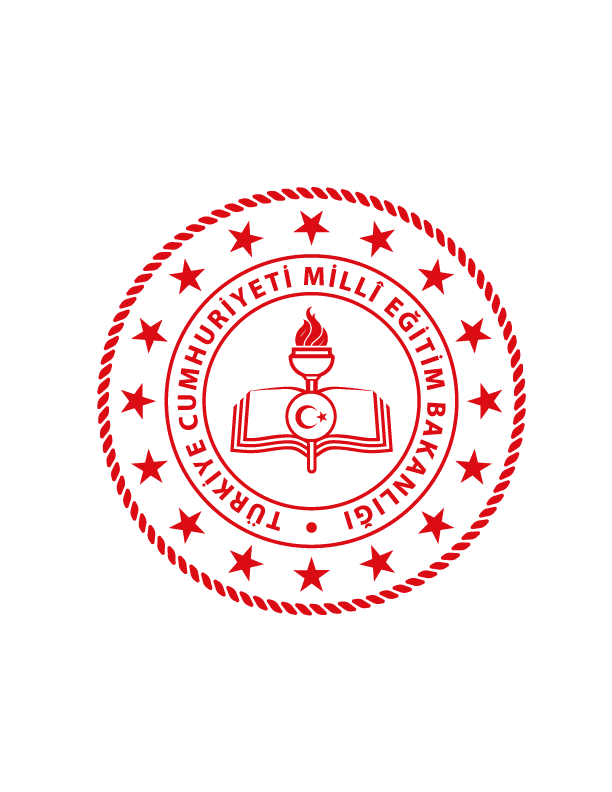 İNCESU İLÇE MİLLİ EĞİTİM MÜDÜRLÜĞÜ
Salon Görevlilerinin Sınav Bitiminde Yapacakları İşlemler
Salondan çıkmadan diğer salon görevlisi ile birlikte sınav  güvenlik poşetinin ağzını kapatır. Tereddüt yaşanıyorsa Bina Komisyonundan yardım istenir.
Ağzı kapalı sınav güvenlik poşetini, soru kitapçıklarıyla birlikte  bina sınav komisyonuna imza karşılığında teslim eder.
Salon görevlileri, sınav salonunda unutulan, sınav evrak  kutusuna konulmayan cevap kâğıtlarının Bakanlık tarafından  işleme alınmayacağını ve yasal sorumluluğun kendilerine ait  olacağını bilir.
Tüm öğrenciler salonu terk ettikten sonra salonu kontrol ederek  varsa unutulan evrak ve eşyaları bina sınav komisyonuna  teslim eder.
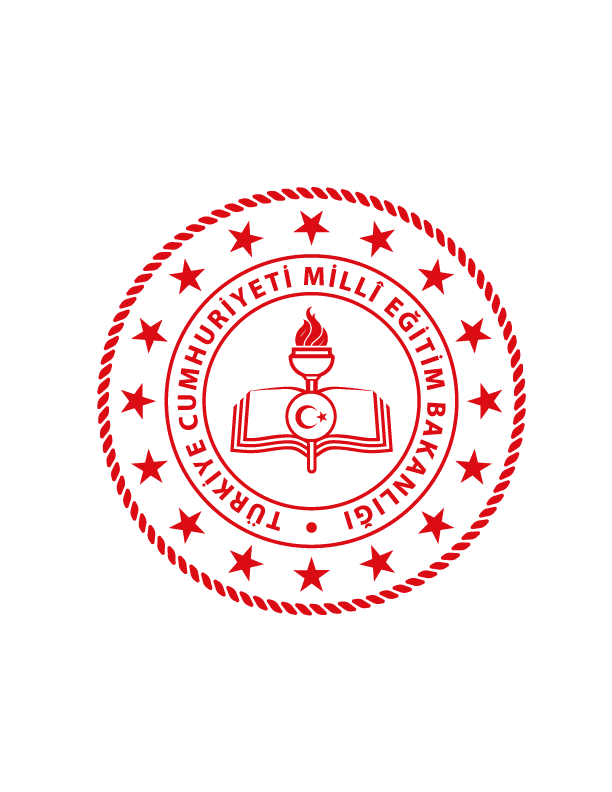 İNCESU İLÇE MİLLİ EĞİTİM MÜDÜRLÜĞÜ
Merkezi Sınav Görevlendirme İşlemleri
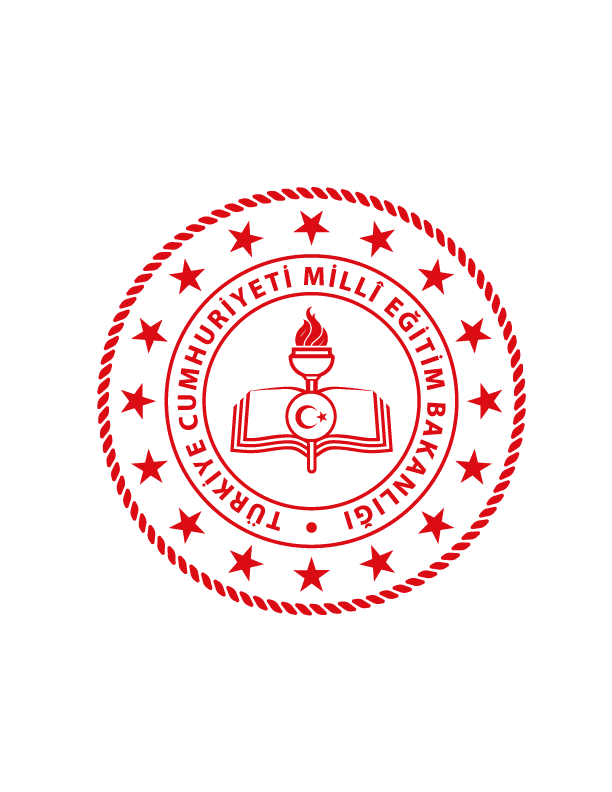 İNCESU İLÇE MİLLİ EĞİTİM MÜDÜRLÜĞÜ
Görevlendirme İşlemleri - Salon başkanı  ve Gözetmenler
MEBBİS tarafından görevlendirilecek
Öğretmenler görev yaptıkları okullar dışında, gün içinde yapılacak iki oturum için aynı okul/kurum ve salonda görevlendirilir ve kendilerine görev aldıkları her oturum için ayrı ücret ödenir. 
Salon başkanı ve gözetmenler MEBBİS sisteminden başvuru ve iki kademeli onay işlemi ile belirlenecektir. Başvuru onay işlemi sonunda boş kalan görevler, ilgili Milli Eğitim Müdürlüklerince resen yapılacak görevlendirmeler ile tamamlanacaktır.
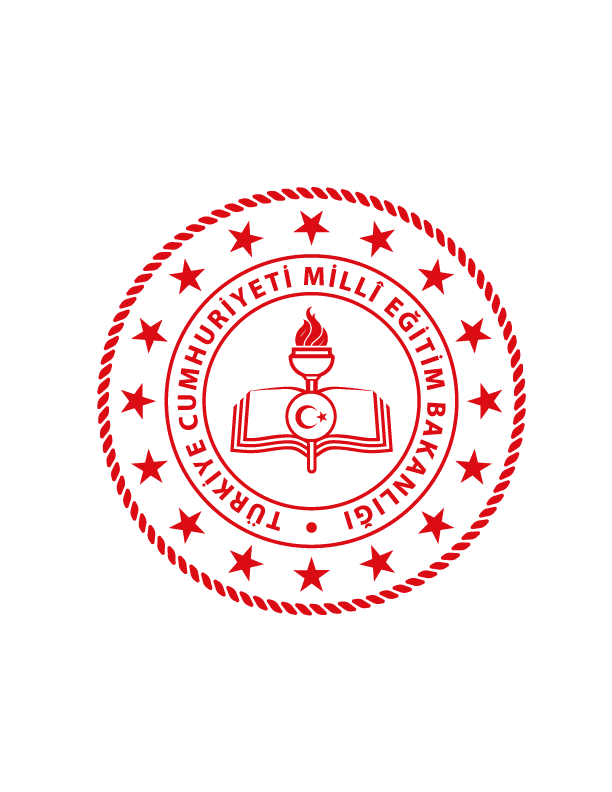 İNCESU İLÇE MİLLİ EĞİTİM MÜDÜRLÜĞÜ
Görevlendirme İşlemleri - Yedek salon görevlileri
Millî Eğitim Müdürlüklerince resen görevlendirilecek
Bakanlıkça belirlenen ilave görevleri yerine getirmek, gerektiğinde okul içi ve bahçesinde görev yapmak üzere ilgili millî eğitim müdürlüklerince sınav yapılacak her okul/kurumda her beş salon için en fazla üç kişiye kadar yedek salon görevlisi olarak resen görevlendirecektir. 
Yedek salon görevlisi görevlendirmelerinde Rehber Öğretmenlere öncelik verilecektir. Yeterli sayıda Rehber Öğretmen bulunmaması durumunda sınıf ve diğer branş öğretmenlerine de görev verilebilir.
Yedek salon görevlileri gün içinde yapılacak iki oturum için aynı okul/kurum ve salonda görevlendirilir ve kendilerine görev aldıkları her oturum için ayrı ücret ödenir.  Yedek salon görevlisinin salon başkanı veya gözetmen olarak görevlendirilmesine ihtiyaç duyulması halinde, binada görev yapan yedek salon görevlilerinden sınıf ve branş öğretmenlerine öncelik verilecektir.
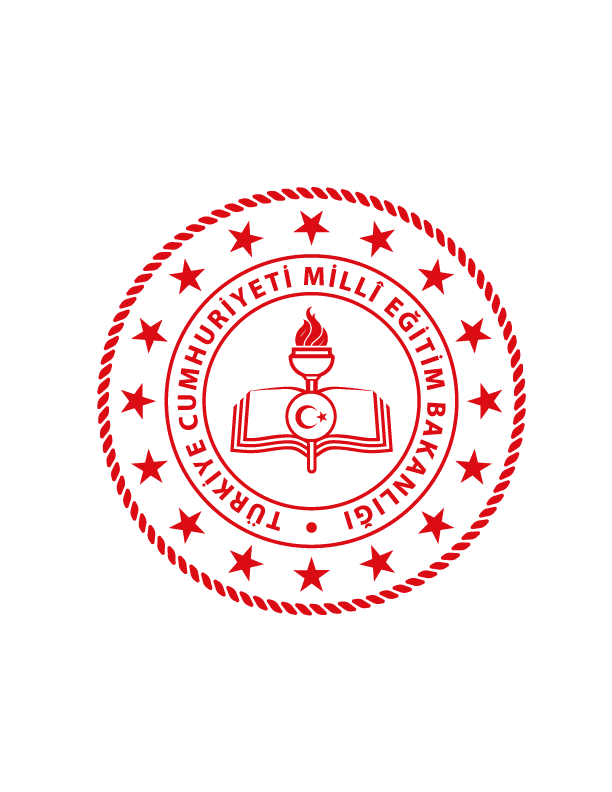 İNCESU İLÇE MİLLİ EĞİTİM MÜDÜRLÜĞÜ
Görevlendirme İşlemleri - Yardımcı engelli gözetmeni
ilgi (a) Yönergenin 24 üncü maddesi gereğince; ( Millî Eğitim Müdürlüklerince resen görevlendirilecek), 
Evde veya hastanede sınava girecek öğrenciler ile tek kişilik salonda sınava girecek öğrencilerin bulunduğu salonlarda görev yapacak yardımcı engelli gözetmenleri MEBBİS sisteminden belirlenmeyecektir. 
Bu salonlara; sayısal bölüm için matematik, sözel bölüm içim ise öğrencinin yabancı diline uygun alan öğretmenleri arasından ilgili Milli Eğitim Müdürlükleri tarafından belirlenecektir.  Evde veya hastanede yapılan sınavlarda oturum başlangıç ve bitiş saatlerine özen gösterilecektir.
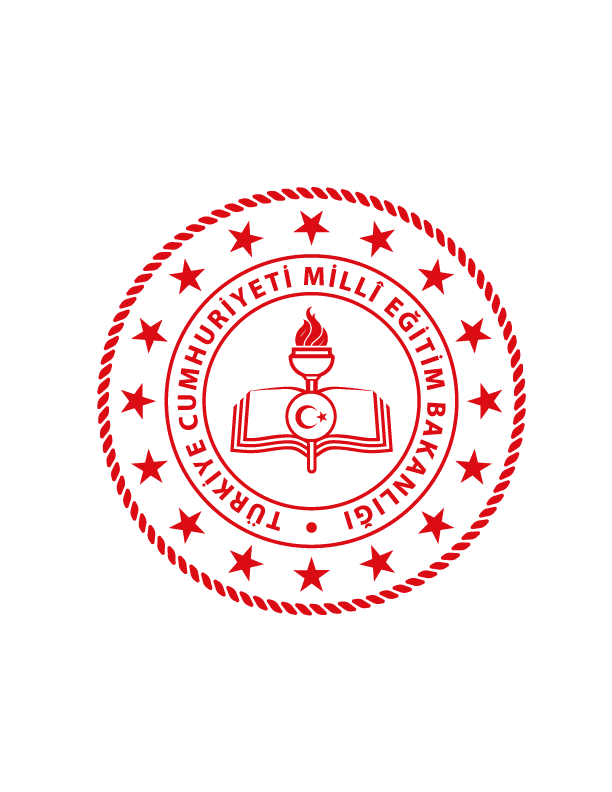 İNCESU İLÇE MİLLİ EĞİTİM MÜDÜRLÜĞÜ
Görevlendirme İşlemleri - Hizmetli
Salon sayısı ondan fazla olan okul veya binalarda her on salon için bir hizmetli görevlendirilir. 
Hizmetliler gün içinde yapılacak iki oturum için aynı okul/kurumda görevlendirilir ve kendilerine görev aldıkları her oturum için ayrı ücret ödenir. 
Görev yapacak hizmetliler, gün içinde yapılacak iki oturum için aynı isimlerden oluşturulacak ve kendilerine görev aldıkları her oturum için ayrı ücret ödenir. Bölge sınav yürütme komisyonu bünyesinde görevlendirilen hizmetlilere de görev aldıkları her oturum için ayrı ücret ödenecektir.
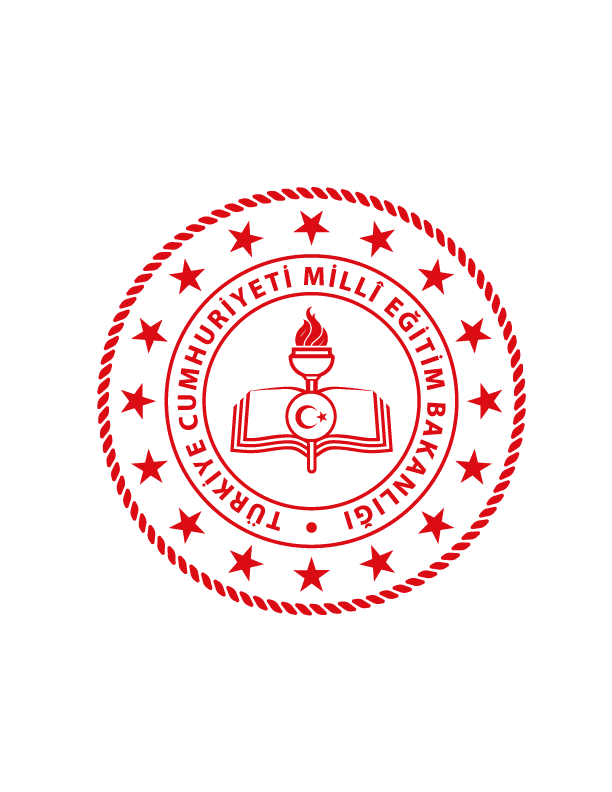 İNCESU İLÇE MİLLİ EĞİTİM MÜDÜRLÜĞÜ
Görevlendirme İşlemleri - Sınav Evraklarının Nakli ve Güvenliği
Sınav evrakının mahallinde teslim alınması, sınav günü ve saatine kadar korunması ve sınav yapılacak okul/kurumlara dağıtılması ve geri toplanması ile ilgili süreçler ilgili milli eğitim müdürlükleri tarafından ve kolluk kuvvetleri ile iş birliği halinde yürütülecektir.
Gün içinde yapılacak iki oturuma ait sınav evrakları, sınav yapılacak okul/kurumlara tek seferde götürülüp geri getireceğinden bu süreçte görev alan taşıyıcı, şoför ve şehir içi şehir içi sınav evrakı nakil görevlileri iki oturum için aynı isimlerden oluşturulacak ve kendilerine tek oturum için sınav ücreti ödenecektir.
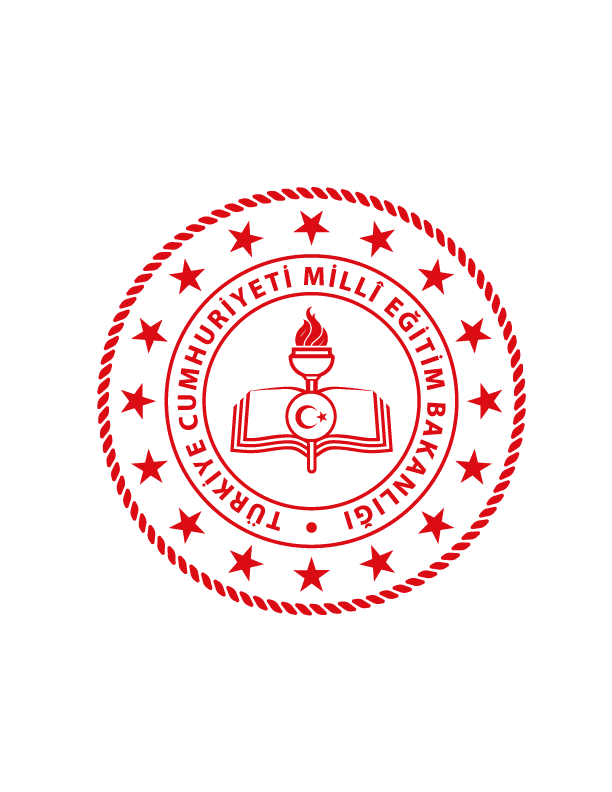 İNCESU İLÇE MİLLİ EĞİTİM MÜDÜRLÜĞÜ
Görevlendirme İşlemleri - Emniyet görevlileri
Bu sınavda görev alacak emniyet görevlileri ilgi (b) İş Birliği Protokolü hükümlerine uygun şekilde belirlenecektir. 
Bu sınavda; sınava girecek öğrencilerin üst araması yapılmayacağından sınav başladıktan sonra binada görevli emniyet görevlilerince okul bahçesi ve çevresinde sosyal mesafenin korunması için gerekli tedbirlerin alınması sağlanacaktır.
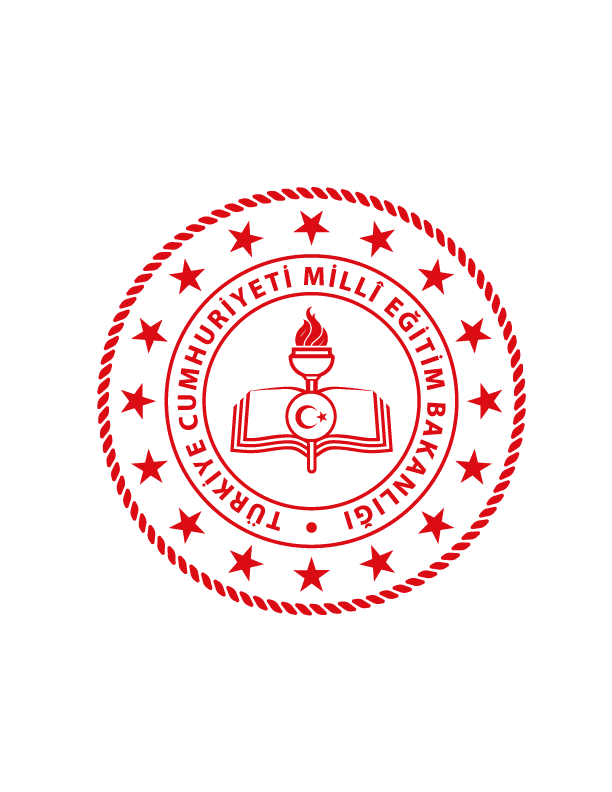 İNCESU İLÇE MİLLİ EĞİTİM MÜDÜRLÜĞÜ
Sınav Görevlilerinin Dikkatine
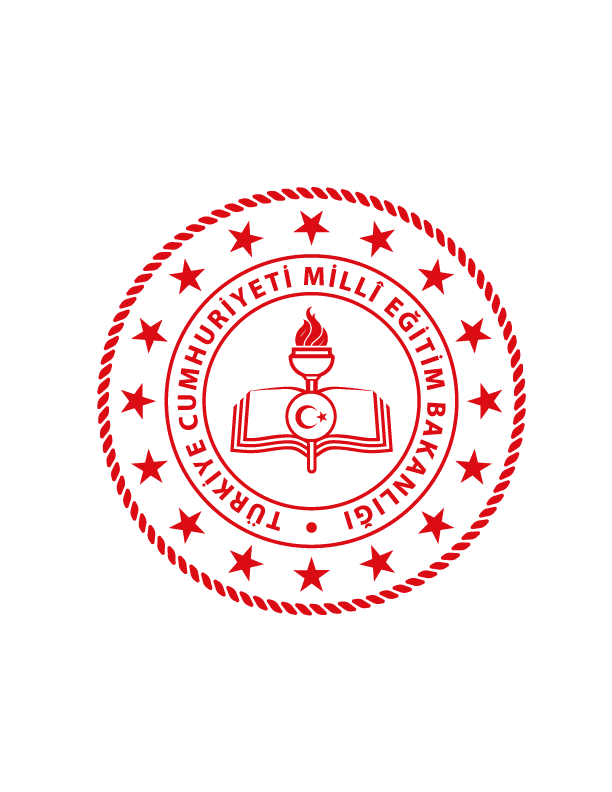 İNCESU İLÇE MİLLİ EĞİTİM MÜDÜRLÜĞÜ
Sınav Görevlilerinin Dikkatine
09/12/2016 Tarih 29913 Resmi Gazete’ de yayımlanan  02/12/2016 tarih ve 6764 sayılı Millî Eğitim Bakanlığının  Teşkilat Ve Görevleri Hakkında Kanun Hükmünde  Kararname ile Bazı Kanun ve Kanun Hükmünde Kararnamelerde Değişiklik Yapılmasına Dair Kanunun, 12. Maddesi, 2. Fıkrası gereğince, sınav uygulamaları  kapsamındaki fiilleri işleyen görevli ya da adaylara  işlediği fiilin türüne göre cezai müeyyideler getirilmiştir.
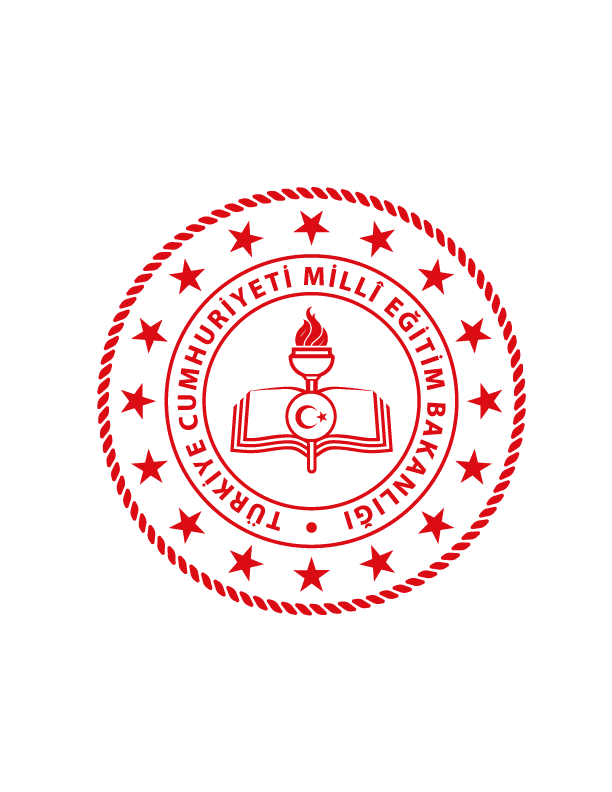 İNCESU İLÇE MİLLİ EĞİTİM MÜDÜRLÜĞÜ
Süreğen Hastalığı Olan Öğrenciler
Sağlık problemlerinin zorunlu kıldığı durumlarda süreğen  hastalığı olan öğrenciler tek kişilik salonlarda sınava  alınacaktır. Bu durumda olan öğrencilere ek süre  verilmeyecektir.
Tip 1 diyabet (şeker hastası), astım, hipertansiyon ve  epilepsi hastalıklarından dolayı sürekli ilaç kullanan  öğrenciler diğer öğrencilerle aynı salona  yerleştirilecektir.
Tip 1 diyabet hastalığı olan öğrencilerin yanlarında  kutu  meyve suyu veya paket içindeki karbonhidrat içeren  gıdaları bulundurmalarına, hipoglisemi (ani kan şekeri  düşmesi) durumunda bunları tüketmelerine ve kan  şekeri ölçüm cihazı ile kan şekerini ölçmelerine izin  verilecektir.
Ayrıca bu öğrencilerin hiperglisemi (ani kan şekeri  yükselmesi) durumunda oluşabilecek yoğun tuvalet  ihtiyacının yedek gözetmen eşliğinde giderilebilmesi için  izin verilecektir.
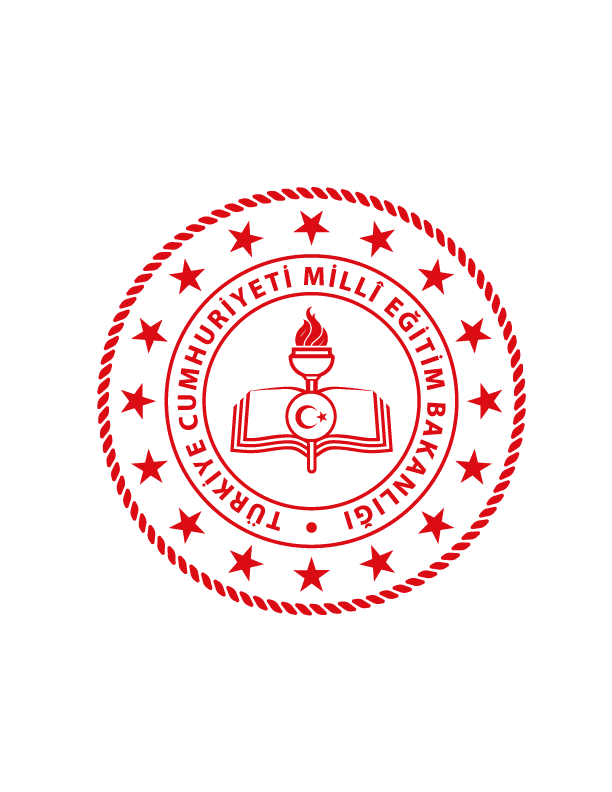 İNCESU İLÇE MİLLİ EĞİTİM MÜDÜRLÜĞÜ
Özel Eğitime İhtiyacı Olan Öğrenciler
Öğrencilere sınav tedbir hizmetinin sağlanabilmesi için RAM müdürlükleri tarafından bu öğrencilerin MEBBİS-RAM modülünde özel eğitim ihtiyacı olan öğrenci olarak tanılanmış olması gerekmektedir
Açık Öğretim Ortaokuluna devam eden özel eğitim ihtiyacı olan öğrencilere, Açık Öğretim Ortaokulu Müdürlüğünce ÖDSGM'ye yapılan talepler doğrultusunda sınav tedbir hizmeti verilecektir.
Özel eğitim ihtiyacı olan öğrenciler, sürekli kullandıkları araç–gereç ve cihazları kendilerinin getirmesi kaydıyla sınavda kullanabileceklerdir.
Özel eğitim ihtiyacı olan öğrencilere verilecek ek süre her oturum için ayrı ayrı uygulanacaktır.
Görme-İşitme yetersizliği, Ruhsal ve Duygusal Bozukluğu, Otizm Spektrum Bozukluğu, Bedensel ve zihinsel yetersizliği olan öğrenciler tek kişilik salonda sınava alınacak ve 20 her oturum için 20 dakika ek süre verilecektir. 
Bu öğrencilerle ilgili işlemler RAM raporuna göre yapılacaktır.
Detaylar için MUTLAKA kılavuzu okuyunuz.
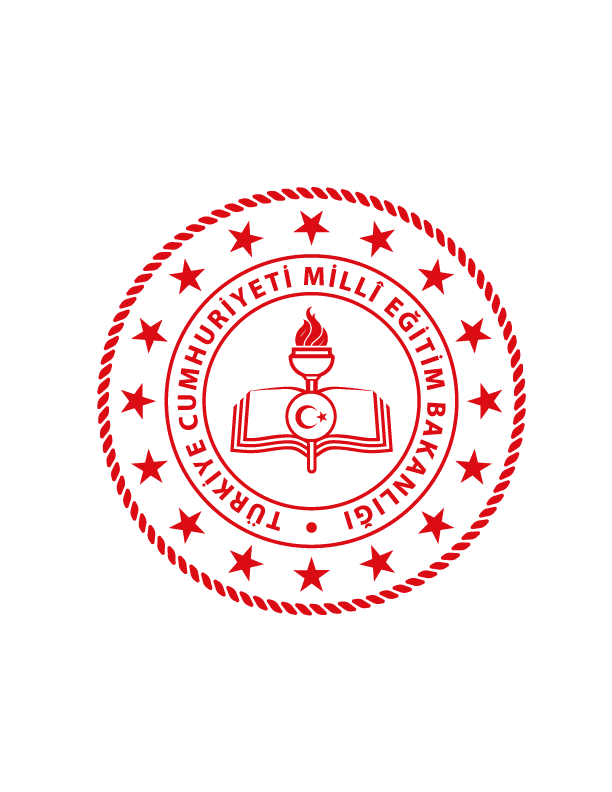 İNCESU İLÇE MİLLİ EĞİTİM MÜDÜRLÜĞÜ
Sınavdan Sonra Yapılacak İşlemler
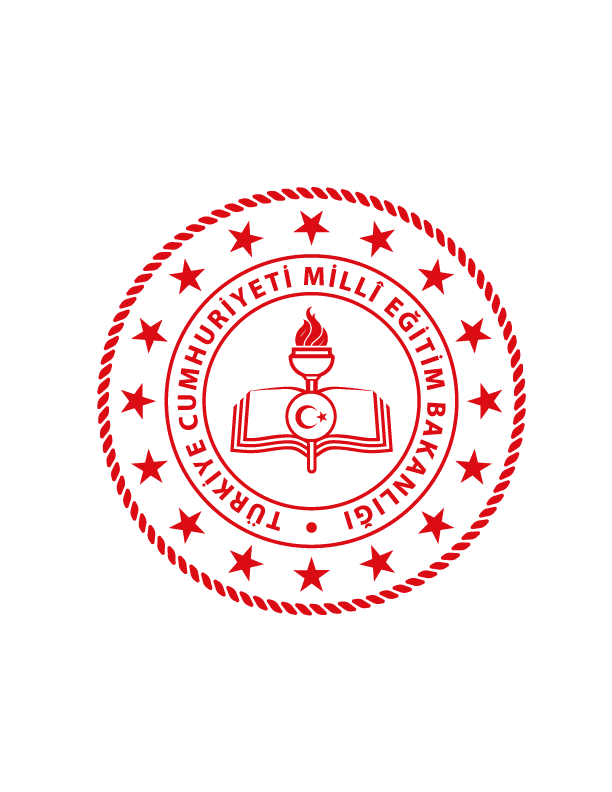 İNCESU İLÇE MİLLİ EĞİTİM MÜDÜRLÜĞÜ
Görevlendirme ve Ücret Tahakkuk İşlemleri
Bu sınavda görev yapacak bina sınav komisyonu başkan ve üyeleri, salon başkanları, gözetmenler, yardımcı engelli gözetmenleri ile yedek salon görevlilerine ait sınav ücretleri Kamu Harcama Ve Muhasebe Bilişim Sisteminden (KBS),
Diğer sınav görevlilerine ait ücretler ise Bakanlığımız Döner Sermaye İşletmesi tarafından ödenecektir. Bu sınavda görev alacak personele ödenecek sınav ücretlerinin Haziran ayı aylık katsayısı üzerinden ödenebilmesi için ücret tahakkuk işlemlerinin en kısa sürede tamamlanması gerekmektedir.
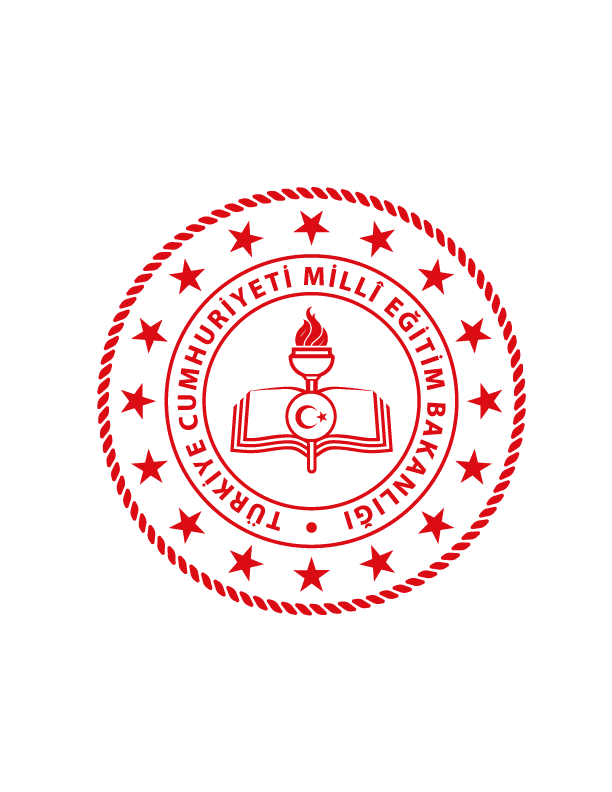 İNCESU İLÇE MİLLİ EĞİTİM MÜDÜRLÜĞÜ
Görevlendirme ve Ücret Tahakkuk İşlemleri
Bu sınavda sınav binası olarak özel okullar ve geçici eğitim merkezlerin kullanılmaya başlanması ve bina komisyonu olarak bu kurum dışından  personel görevlendirilmesi nedeniyle veri girişi için kişisel şifrelere yetki verilmesi zorunluluğu doğmuştur.
Mebbis sistemine kişisel şifrelerle giriş yapıldığında ana menüde Merkezi Sınav Modülü görülecektir.



Bu menü tüm personelde görülecek olup, burayı sadece bina komisyonunda görevli personel kullanabilecektir. Görevli olunan kurum bilgileri otomatik olarak belirecektir. 
Devlet kurumlarının daha önce kullanmakta olduğu veri giriş ekranları aynen devam etmektedir, bu sınava özel, ek olarak kişisel şifrelere yetki verilmiştir.
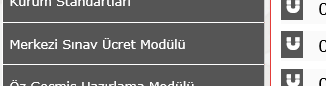 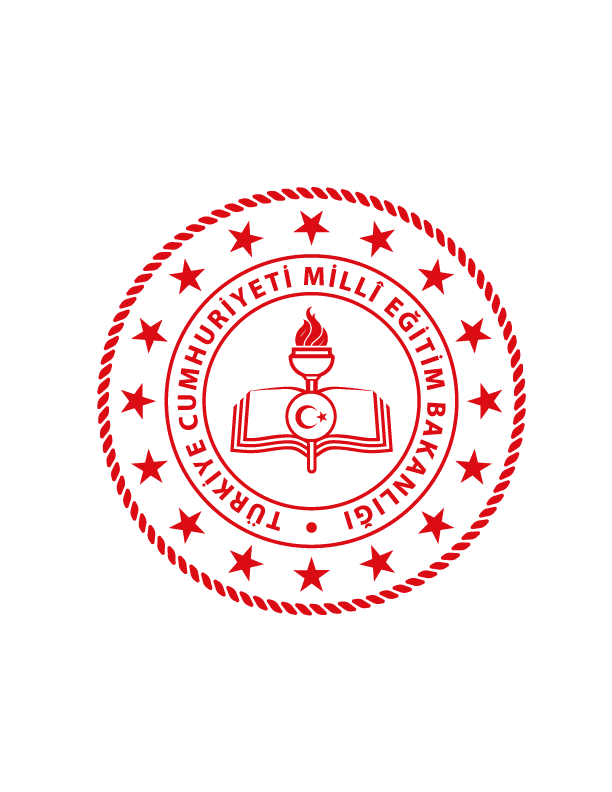 İNCESU İLÇE MİLLİ EĞİTİM MÜDÜRLÜĞÜ
Görevlendirme ve Ücret Tahakkuk İşlemleri
Kişisel şifre ile giriş yapıldığında bina komisyonunda görevli personel için 3 ekran görünecektir. 








Bu ekranlarda işlemler ile bilgiler ve duyurular eklenmiştir.  
Sınav günü veri giriş işlemlerinin tamamlanması konusunda bina komisyonlarının titizlikle işlem yapması önemlidir.
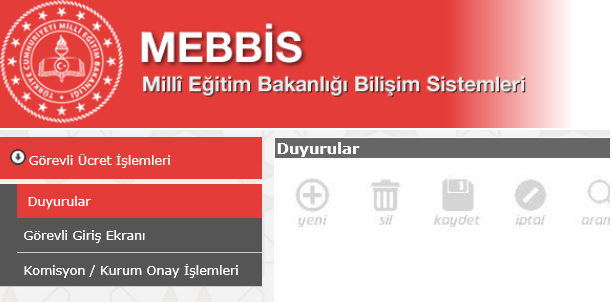 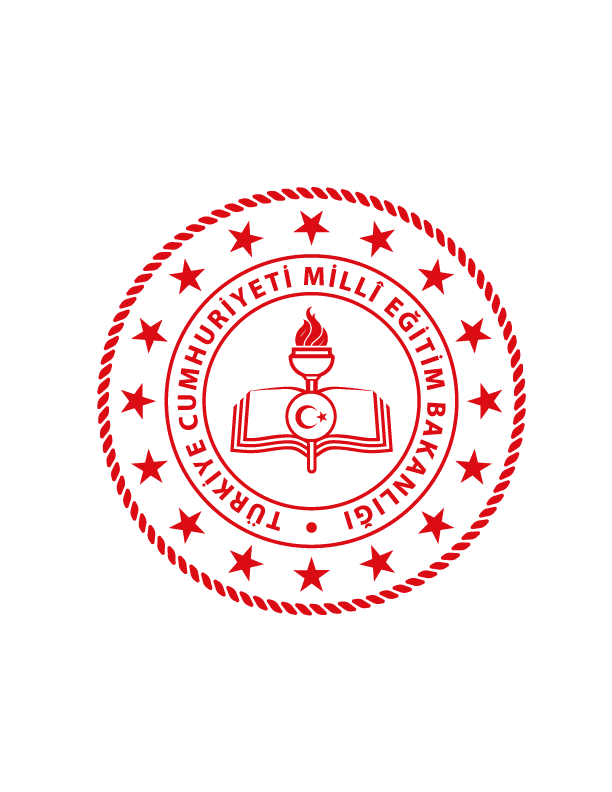 İNCESU İLÇE MİLLİ EĞİTİM MÜDÜRLÜĞÜ
Sınavdan Sonra Yapılacak İşlemlerdeDikkat Edilecek HususlarÖNEMLİ !!!
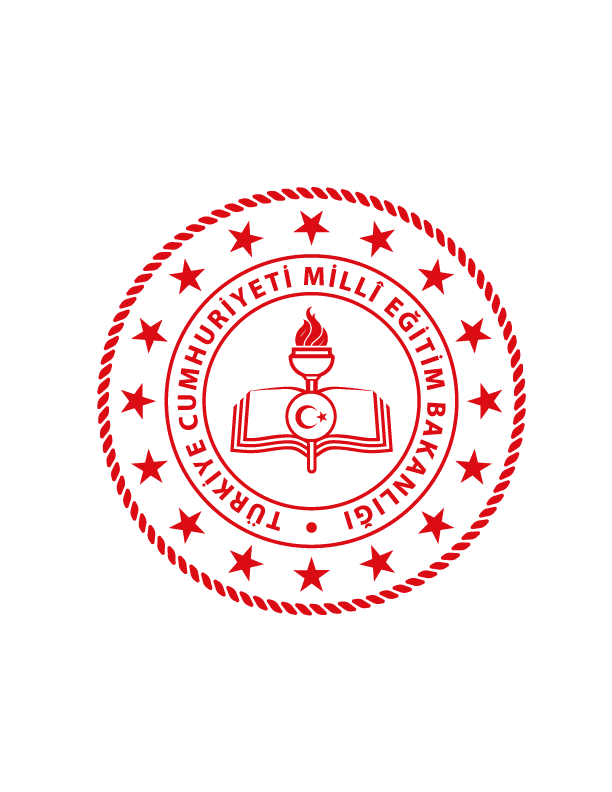 İNCESU İLÇE MİLLİ EĞİTİM MÜDÜRLÜĞÜ
Dikkat Edilecek Hususlar
Sınav bittikten sonra MEBBİS Bina Bilgi girişine (Salon Başkanı, gözetmen, yedek gözetmen) gibi değişiklikler yapıldıktan sonra, hiçbir değişiklik yapılmasa bile modülün üst sol tarafından KAYDET butonuna 1 kere basılması gerekmektedir.
Aksi takdirde göreve gelen öğretmenler cezalı duruma düşer ve ücret alamazlar.
Sınav sonunda okul komisyon başkanları Mebbis Tahakkuk Sistemine:
Bina Sınav Sorumlusu (İl Temsilcisi) (Özel Okullarda Girilmeyecek)
Hizmetli (özel okullar girmeyecek), resmi okullarda sistemdeki sayıya göre girilecek
Sınav merkezleri Komisyon başkanı ve üyeleri sınav saatinden 2 saat önce okulda hazır olacak.
Soru kitapçıkları Komisyon başkanı ve üyeleri tarafından teslim alınacak.
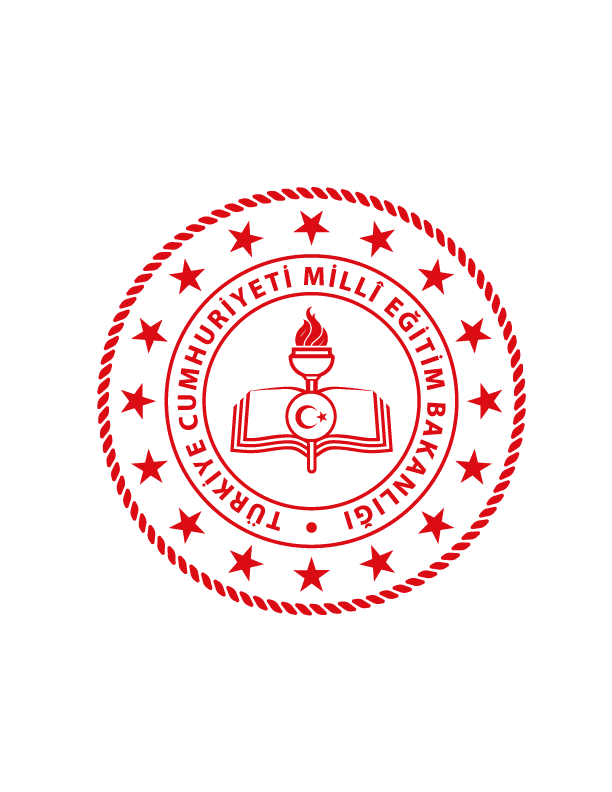 İNCESU İLÇE MİLLİ EĞİTİM MÜDÜRLÜĞÜ
Dikkat Edilecek Hususlar
Sınavdan sonra görev alan sınav komisyonları (Salon Başkanı, Gözetmen ve yedek gözetmen) nın sınav görevleri sınav komisyon başkanı görevine geldiğini işaretleyip kaydettikten sonra kadrolarının olduğu okulu görev ücreti için bilgilendirmeleri gerekmektedir. 
İl Temsilcisi Raporu sisteme aynı gün girilerek kaydedilmesi gerekmektedir.
Sınav görevine geç kalan yada gelmeyen öğretmenin sınav öncesi okulda olması gereken saatten sonra aldığı rapor geçersiz olacaktır.
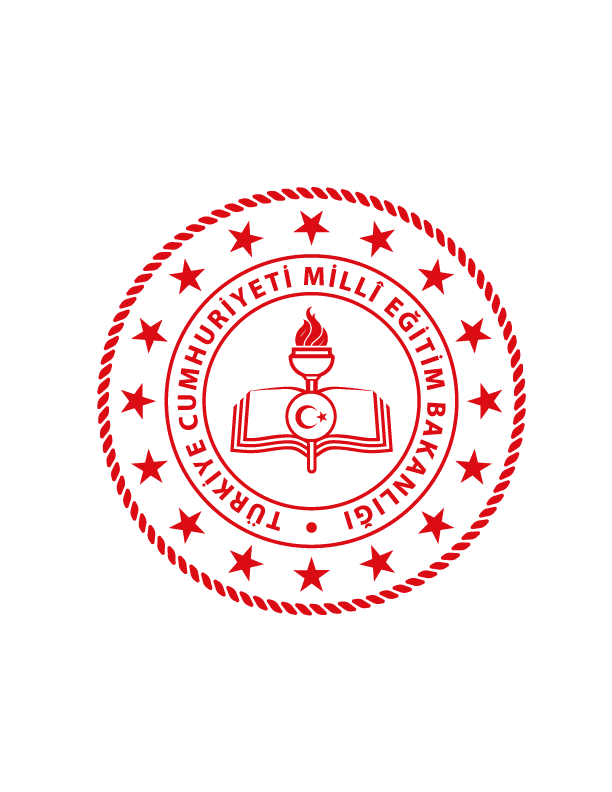 İNCESU İLÇE MİLLİ EĞİTİM MÜDÜRLÜĞÜ
DİKKAT !!!
Lütfen topuklu, ses çıkaran ayakkabı giymeyiniz.
Sınavdan 1 saat önce yapılacak toplantıya mutlaka zamanında gidiniz.
Cep telefonu ile sınav binasına girmek için ısrar etmeyiniz.
Sınav esnasında görevli arkadaşınız ile konuşmayınız.
Sınavdan önce sosyal mesafe için gerekli düzenlemeleri yapınız.
Öğrencilerin birbirlerinden her hangi bir araç almasına KESİNLİKLE müsaade etmeyiniz.
Gerektiği durumlarda mutlaka kendi elleriniz ve öğrencilerin ellerini hemen dezenfekte ediniz.
Görev yerinizden ayrılmayınız.
Sınıf içerisinde çok gezmeyiniz.
Sorular hakkında yorum yapmayınız.
Öğrencilerin başında uzun süre beklemeyiniz.
Sınav bitince cevap kağıtlarını mutlaka sayarak poşete yerleştiriniz. (ÇOK ÖNEMLİ)
Poşeti doğru kapatınız, tereddüt yaşıyorsanız mutlaka komisyondan yardım isteyiniz.
BÜTÜN ÖĞRENCİLERİMİZE BAŞARILAR DİLERİZ.
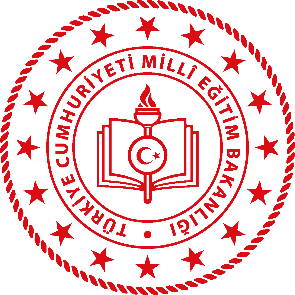 İNCESU İLÇE MİLLİ EĞİTİM MÜDÜRLÜĞÜ